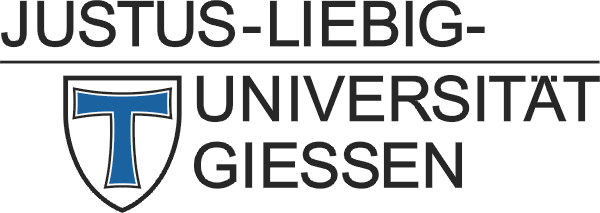 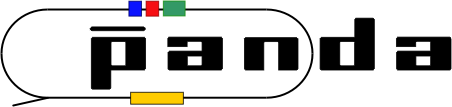 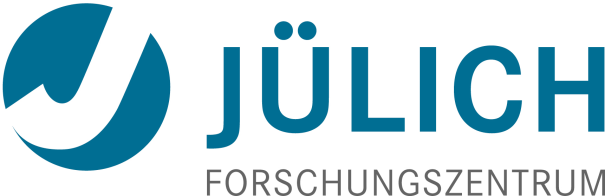 Triplet BasedOnline Track Findingin the PANDA-STT
Berlin, 20.9.2013
Marius C. Mertens
Outline
Introduction
PANDA Detector
Straw Tube Tracker (STT)
Operating Conditions
Online Tracking Scheme
Concept
Tracking Algorithms
Triplet Finder
Concept
Processing of Axial and Skewed Straws
Monte Carlo Benchmarking
Results
GPU Implementation
Summary
Berlin, 20.9.2013
Marius C. Mertens
2
Future FAIR Facility in Darmstadt
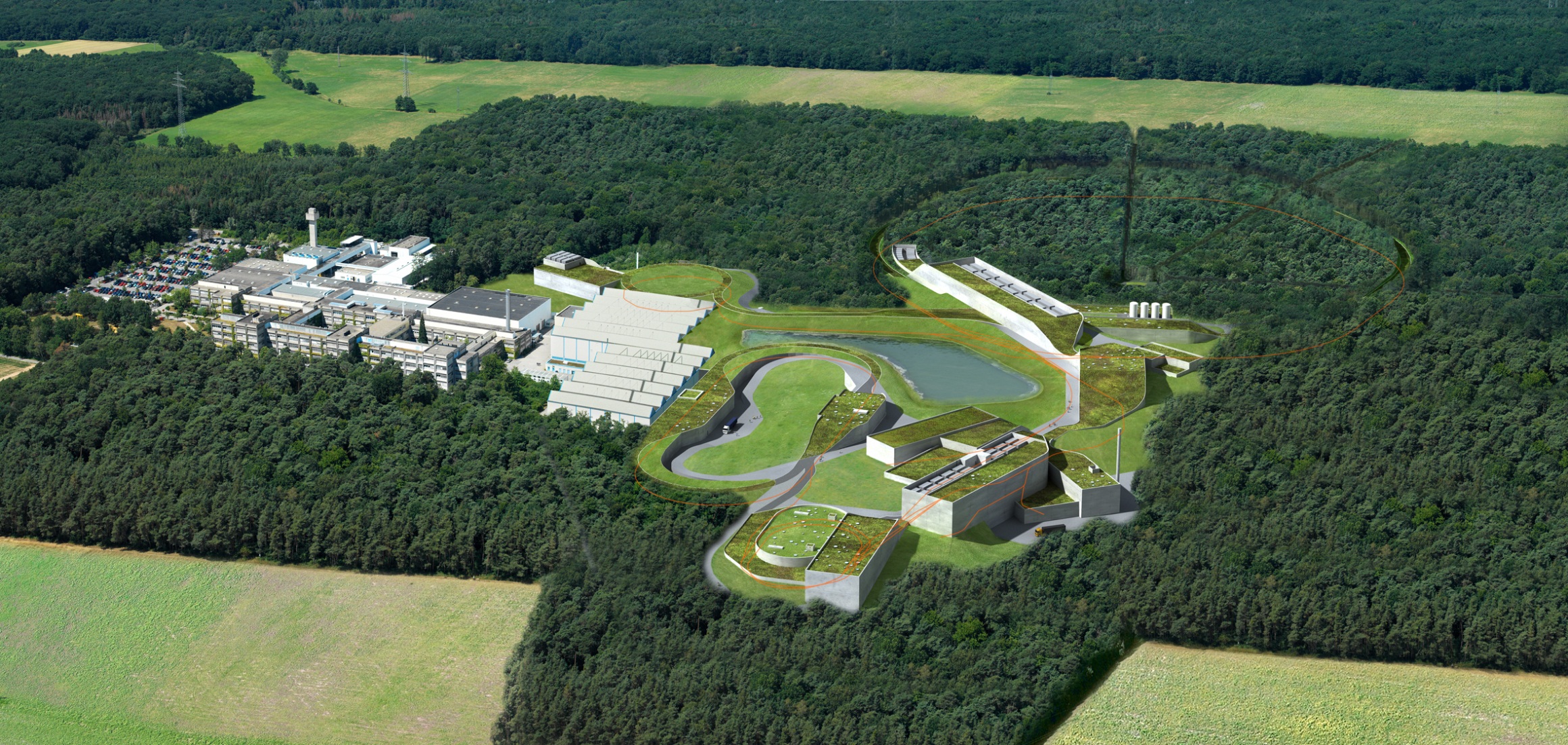 PANDA
Antiproton – Protonfixed target experiment in the charm mass energy region
Berlin, 20.9.2013
Marius C. Mertens
3
PANDA Detector
Fixed proton target:
Pellet or cluster jet
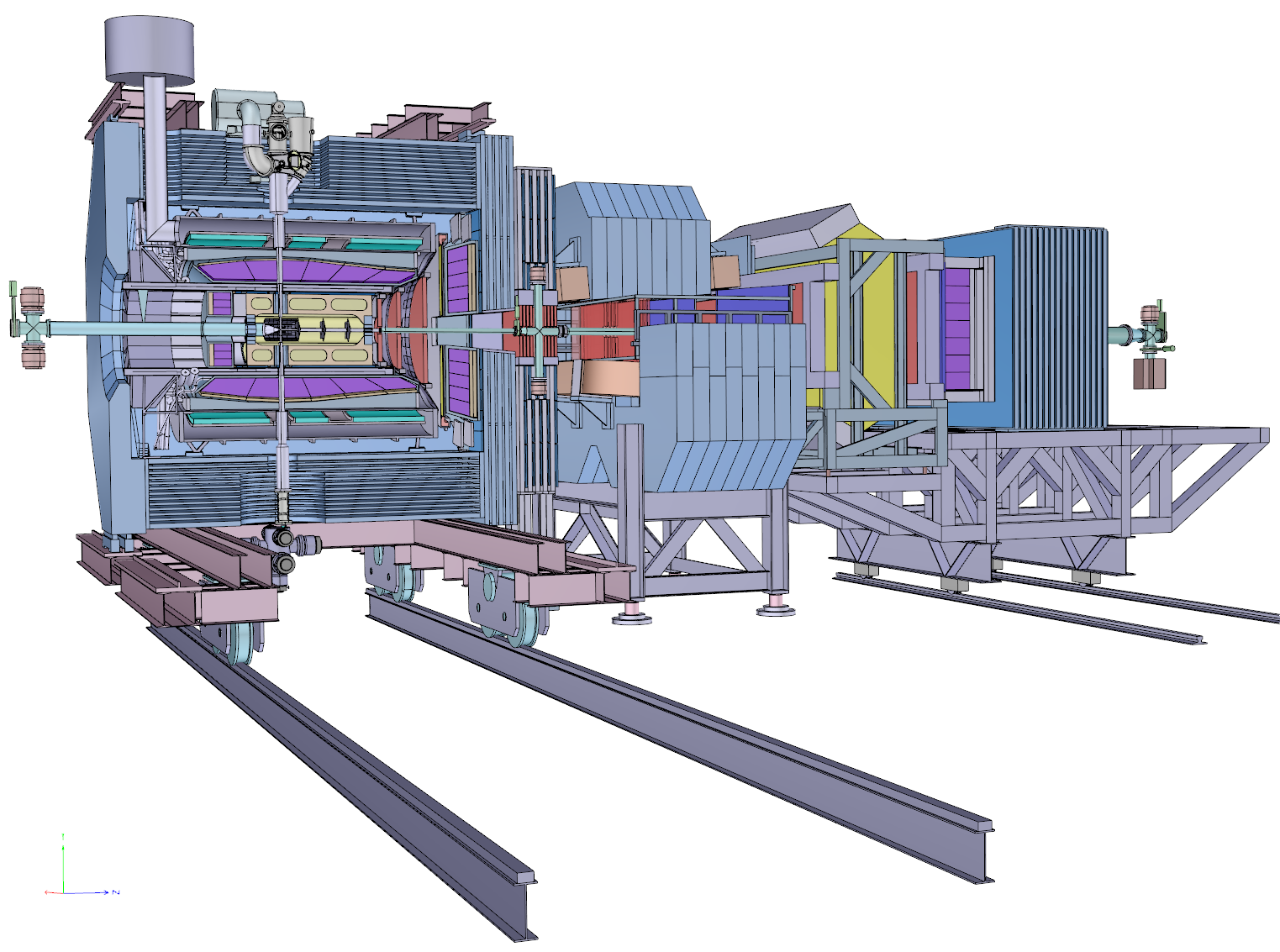 Interaction point
Antiproton beam
13 m
Berlin, 20.9.2013
Marius C. Mertens
4
PANDA Detector
Micro Vertex Detector
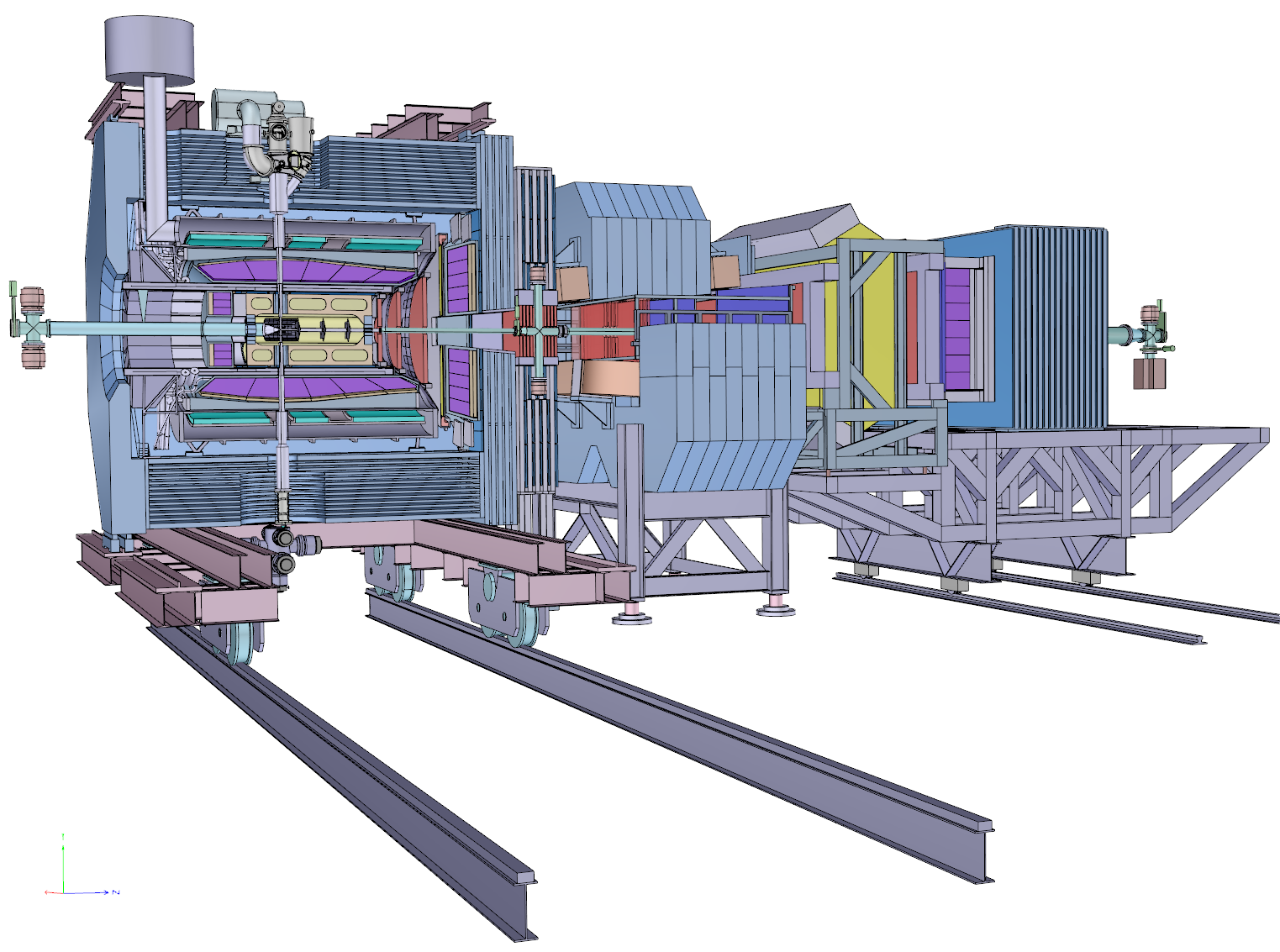 Straw Tube Tracker
PANDA: Rare channels, high rates (2·107 evts/s)
Similar topology of signal and background
No simple event selection criteria withhigh suppression potential
Online event filter instead of traditional trigger
Most signal channel selections requireonline tracking information
13 m
Berlin, 20.9.2013
Marius C. Mertens
5
Straw Tube Tracker
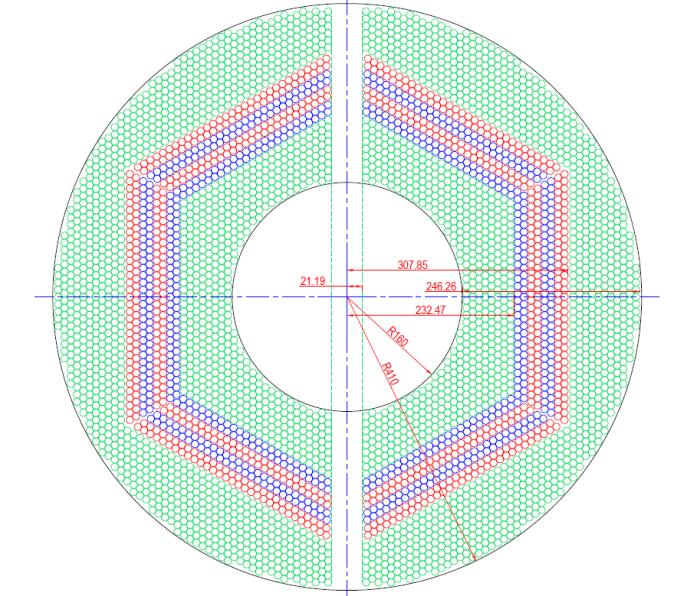 Straw = cylindrical drift chamber
4636 straws in 20 – 27 layers
Close packed axial layers
Skewed layers (±3°)for z reconstruction
Total weight: 15 kg
Total radiation length: 1.2 %
84 cm
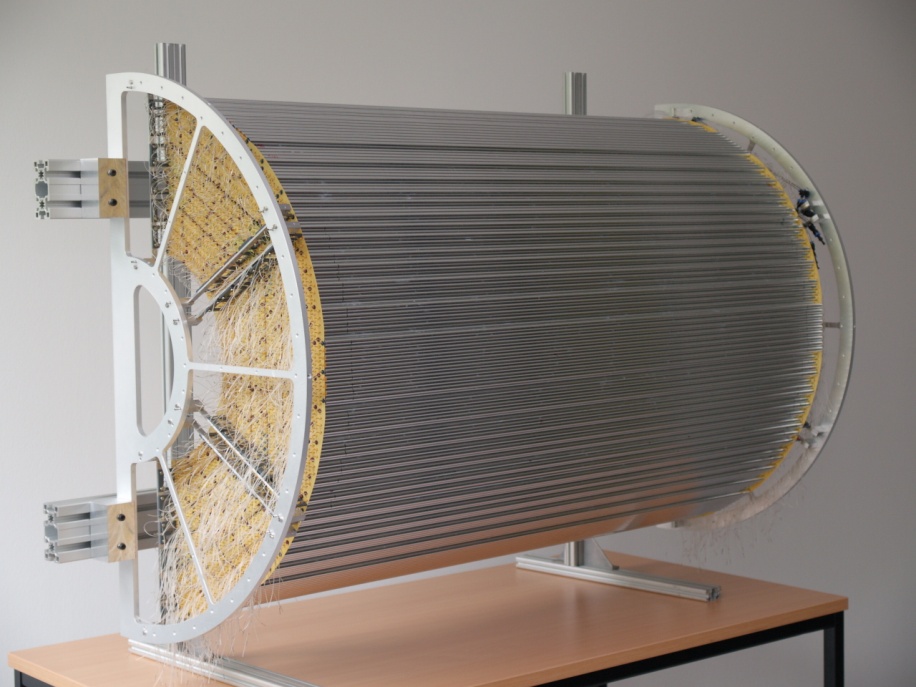 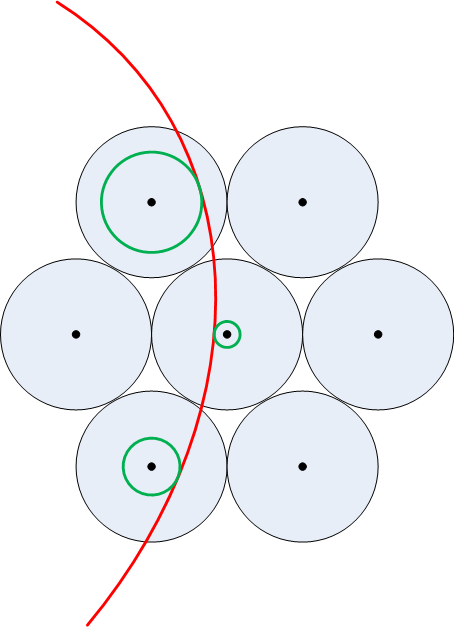 isochrones
tdrift = thit – t0
1 cm
150 cm
Berlin, 20.9.2013
Marius C. Mertens
6
PANDA Operating Conditions
Gap estimate:
Barrier Bucket: 80% Filling
HESR length: 575 m
Antiproton velocity: ~c
Revolution time: 2000 ns
Gap: 400 ns
Fill/Gap ratio may vary
Events per revolution  Burst:
2·107/s·2 µs = 40
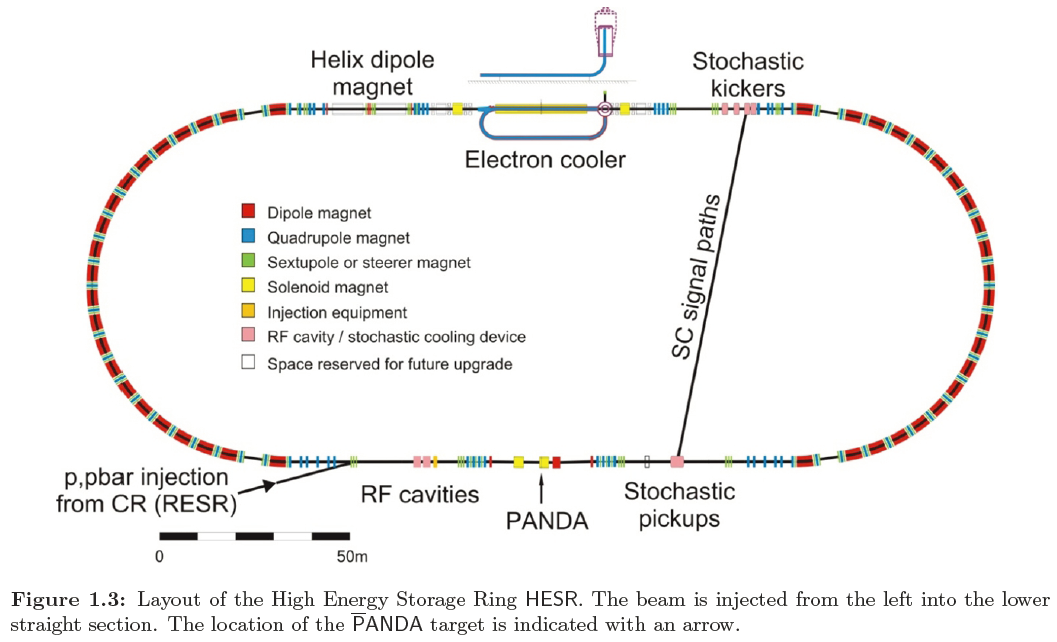 Berlin, 20.9.2013
Marius C. Mertens
7
Event Structure
2 · 107 events/s

Blue: MVD Hits
Red: STT Hits
Time based simulation by T. Stockmanns
Berlin, 20.9.2013
Marius C. Mertens
8
Online Tracking Scheme
Berlin, 20.9.2013
Marius C. Mertens
9
Online Tracking
Detector Hits/Digis
Global schemespecifically designedfor PANDA
Triplet Finder
Local Clustering
Calibration
Alignment
…
STT Tracking
Global Tracking
Online Tracking
Information Merging:
PID, etc
Tracks
Further Algorithms:
Hough transform,
Riemann tracker, …
Software Trigger
Berlin, 20.9.2013
Marius C. Mertens
10
More (Online) Tracking Algorithms
Berlin, 20.9.2013
Marius C. Mertens
11
Track Information Storage / Algorithm Interplay
Connection of hits to tracks
Ideal storage for these connections?
Desired parameters to store?
Override old values? Store list?

Parameters for assigned hits/tracks
Unassigned
Low quality – Veto value close to threshold
Mid quality
High quality – additional quality criterion passed
Multi algorithm confirmed quality
Berlin, 20.9.2013
Marius C. Mertens
12
Triplet Finder
Berlin, 20.9.2013
Marius C. Mertens
13
Triplet Finder Concept
Focus on mathematical simplicity  Fast and robust
No isochrone information used  Does not require t0 or radius-drifttime calibration
Can provide t0 seed for selected tracks (hit timestamp constraints, matching with other detectors)

Three step operation:
Identification of hit Triplets (or n-lets) around pivot straws
3 point circle calculation: Origin + 2 Triplets
Hit association via circle proximity
Berlin, 20.9.2013
Marius C. Mertens
14
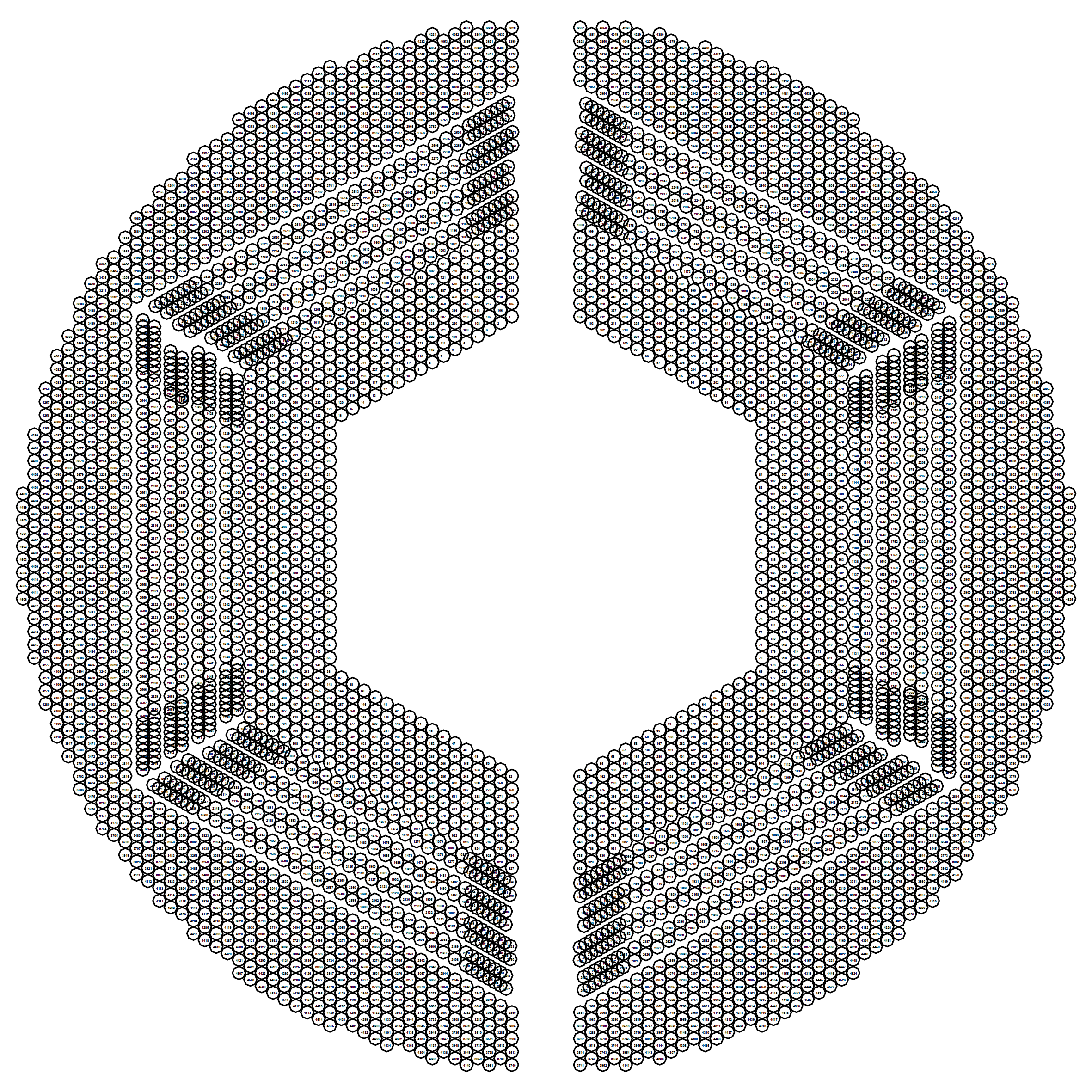 STT Geometry in PandaRoot
Axial pivot straws indicated
in one sector (red)
Skewlet layers indicated
in one sector (orange)
Axial Straws:
Triplets are generated around pivot straws
Skewed Straws:
Half-Skewlets are generated perskewed double layer(analog to Triplets in the axial layers)
Half-Skewlets of oppositely skewed double layers above and below Skewlet layer are combined to (full) Skewlets 3D spatial information
Berlin, 20.9.2013
Marius C. Mertens
15
Triplet Finding in Axial Straws
Pivot straw is checked for hit
Surrounding straws are checked for hits
Center of mass of fired straws is calculated(small number of combinations  suitable for lookup table)
Pivot straws
Berlin, 20.9.2013
Marius C. Mertens
16
Event Time Constraining
t0 constraining concept for Triplets and tracks:
Pivot straws
t1
t3
t2
220 ns
Berlin, 20.9.2013
Marius C. Mertens
17
Triplet Finding in Axial Straws
Once two triplets are found, calculate circle through origin
Associate nearby hits with track candidate
Track Verification:
Currently mix of curvature and number of associated hits
Lots of room for improvement
Further possibilites:
Distance sorting, Concurrent associations, Clutter veto, …
Missing straw compensation: Pivot straw triggered by neighbor straws
Weight hits within triplet according to timestamp
Pivot straws
Pivot straws
Interaction Point
Berlin, 20.9.2013
Marius C. Mertens
18
Triplet Finding in Axial Straws
Once two triplets are found, calculate circle through origin
Associate nearby hits with track candidate
Track Verification:
Currently mix of curvature and number of associated hits
Lots of room for improvement
Further possibilites:
Distance sorting, Concurrent associations, Clutter veto, …
Missing straw compensation: Pivot straw triggered by neighbor straws
Weight hits within triplet according to timestamp
Pivot straws
Pivot straws
Interaction Point
Berlin, 20.9.2013
Marius C. Mertens
19
Triplet Finding in Axial Straws
Once two triplets are found, calculate circle through origin
Associate nearby hits with track candidate
Track Verification:
Currently mix of curvature and number of associated hits
Lots of room for improvement
Further possibilites:
Distance sorting, Concurrent associations, Clutter veto, …
Missing straw compensation: Pivot straw triggered by neighbor straws
Weight hits within triplet according to timestamp
Pivot straws
Pivot straws
Interaction Point
Berlin, 20.9.2013
Marius C. Mertens
20
Triplet Finding in Axial Straws
Once two triplets are found, calculate circle through origin
Associate nearby hits with track candidate
Track Verification:
Currently mix of curvature and number of associated hits
Lots of room for improvement
Further possibilites:
Distance sorting, Concurrent associations, Clutter veto, …
Missing straw compensation: Pivot straw triggered by neighbor straws
Weight hits within triplet according to timestamp
Pivot straws
Pivot straws
Interaction Point
Berlin, 20.9.2013
Marius C. Mertens
21
Triplet Finding in Axial Straws
Once two triplets are found, calculate circle through origin
Associate nearby hits with track candidate
Track Verification:
Currently mix of curvature and number of associated hits
Lots of room for improvement
Further possibilites:
Distance sorting, Concurrent associations, Clutter veto, …
Missing straw compensation: Pivot straw triggered by neighbor straws
Weight hits within triplet according to timestamp
Pivot straws
Pivot straws
Interaction Point
Berlin, 20.9.2013
Marius C. Mertens
22
Triplet Finding in Skewed Straws: Skewlets
Triplet search in individual skewed double layers
Combination of adjacent double layers‘ Triplets to Skewlets
Track matching in xy-projection
Extraction of z-information
Berlin, 20.9.2013
Marius C. Mertens
23
Triplet Finding in Skewed Straws: Skewlets
Triplet search in individual skewed double layers
Combination of adjacent double layers‘ Triplets to Skewlets
Track matching in xy-projection
Extraction of z-information
Berlin, 20.9.2013
Marius C. Mertens
24
Triplet Finding in Skewed Straws: Skewlets
Triplet search in individual skewed double layers
Combination of adjacent double layers‘ Triplets to Skewlets
Track matching in xy-projection
Extraction of z-information
Berlin, 20.9.2013
Marius C. Mertens
25
Triplet Finding in Skewed Straws: Skewlets
Triplet search in individual skewed double layers
Combination of adjacent double layers‘ Triplets to Skewlets
Track matching in xy-projection
Extraction of z-information
Berlin, 20.9.2013
Marius C. Mertens
26
Triplet Finding in Skewed Straws: Skewlets
Triplet search in individual skewed double layers
Combination of adjacent double layers‘ Triplets to Skewlets
Track matching in xy-projection
Extraction of z-information
Berlin, 20.9.2013
Marius C. Mertens
27
Triplet Finding in Skewed Straws: Skewlets
Triplet search in individual skewed double layers
Combination of adjacent double layers‘ Triplets to Skewlets
Track matching in xy-projection
Extraction of z-information
Berlin, 20.9.2013
Marius C. Mertens
28
Triplet Finding in Skewed Straws: Skewlets
Triplet search in individual skewed double layers
Combination of adjacent double layers‘ Triplets to Skewlets
Track matching in xy-projection
Extraction of z-information
Berlin, 20.9.2013
Marius C. Mertens
29
Triplet Finding in Skewed Straws: Skewlets
Triplet search in individual skewed double layers
Combination of adjacent double layers‘ Triplets to Skewlets
Track matching in xy-projection
Extraction of z-information
Berlin, 20.9.2013
Marius C. Mertens
30
Triplet Finding in Skewed Straws: Skewlets
Triplet search in individual skewed double layers
Combination of adjacent double layers‘ Triplets to Skewlets
Track matching in xy-projection
Extraction of z-information
Berlin, 20.9.2013
Marius C. Mertens
31
Triplet Finding in Skewed Straws: Skewlets
Triplet search in individual skewed double layers
Combination of adjacent double layers‘ Triplets to Skewlets
Track matching in xy-projection
Extraction of z-information
Berlin, 20.9.2013
Marius C. Mertens
32
Monte Carlo Simulation
Berlin, 20.9.2013
Marius C. Mertens
33
Hitstream Display: 15 GeV/c DPM, 50 ns Mean Time
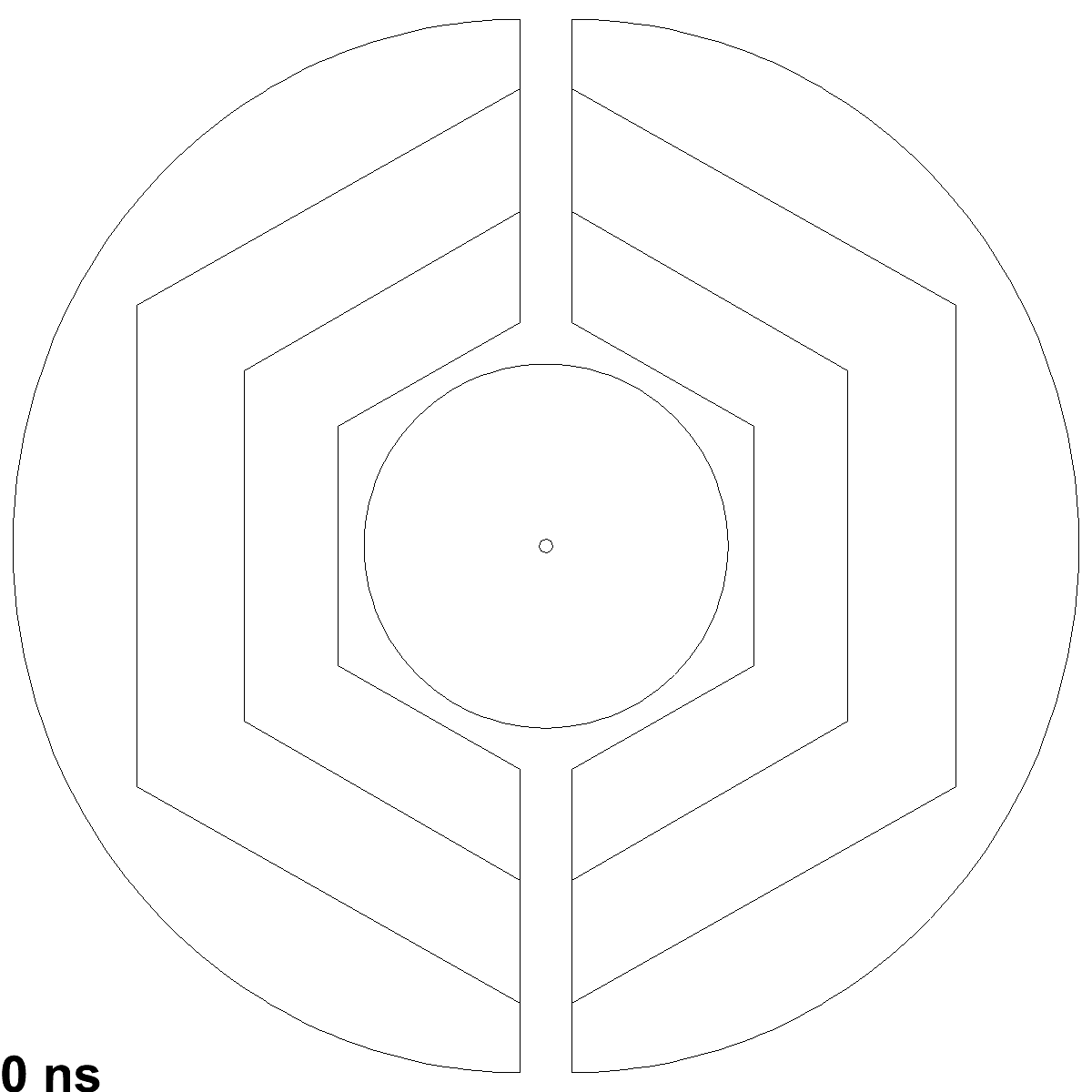 XY-View
Dual Parton Model (DPM):Standard pp background generator
Black circles: Early isochrone
Blue circles: Early skewed isochrone
Green circles: Close isochrone
Red circles: Late isochrone
Black dots: MVD hits
Green dots: MVD hits r/z > 0.3
Black+Red dots: Triplets/Skewlets
Yellow tracks: Timed out track
Blue tracks: Current track
DPM Benchmark:Realistic event rateand structure,continuous operation
Berlin, 20.9.2013
Marius C. Mertens
34
Monte Carlo Benchmarking
Efficiency: Ratio of correctly reconstructed tracks vs. simulated tracks

Purity: Quality of track finder output

Resolution: Deviation of reconstructed observables from MC input for selected tracks (of secondary interest for a track finder  defer to track fitter)
Berlin, 20.9.2013
Marius C. Mertens
35
Monte Carlo Benchmarking
Time-based simulation with 50 ns mean time between events
Continuous stream of hits
Realistic event overlaps
Realistic selection of time windows for track finding
BUT: Lots of information which is trivial in event based simulations, is harder to obtain in time based simulations
Benchmark requires careful selection of„reconstructable“ events
Two directions of analysis:
Reconstructable Monte Carlo event input
Complete track finder output
Berlin, 20.9.2013
Marius C. Mertens
36
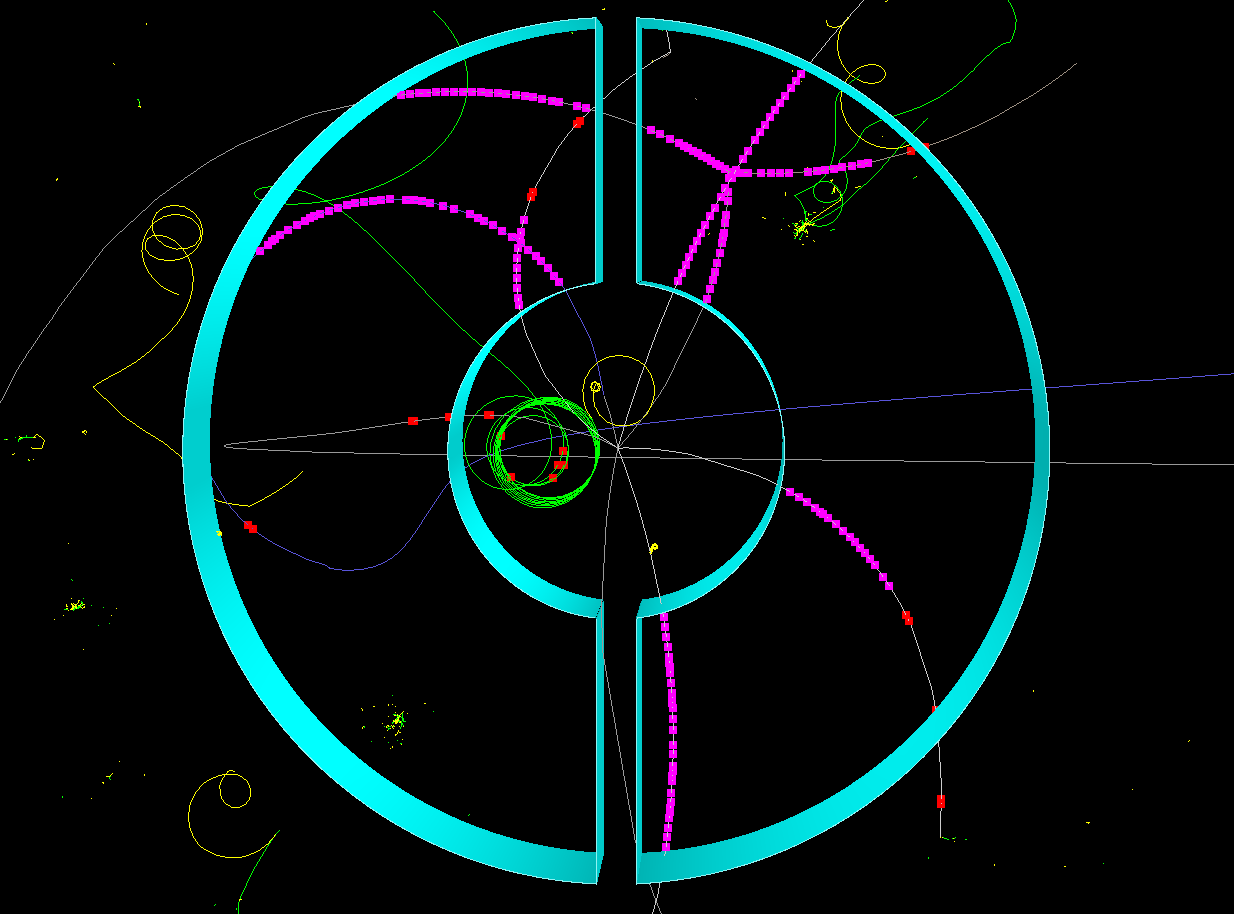 Berlin, 20.9.2013
Marius C. Mertens
37
Reconstruction Run Statistics (200 µs of Data)
Total reconstructed track count: 38246
Reached MC ID: 3917
MC Track Grand Total: 1968001
MC Track PDG Code too large: 4987
MC Track Non Prime: 1910598
MC Track Low Momentum: 25341
   MC Track Low Pt Hit: 2738
MC Track Low BetaGamma: 5508
Secondary Tracks: 3582
MC Track missed STT: 8822
MC Track to be recoed: 9163
MC Track recoed (all): 6778
MC Track recoed (90): 4787
MC Track recoed (80): 5581
MC Track recoed (bad): 3295
MC Track not recoed: 2385
MC Match Good 90: 15314
MC Match Good 80: 21008
MC Match Bad: 17177
MC Tracks with NULL pointers in Reco: 61
MC Tracks with NULL pointers: 0
Crashes PDG Library
Prime: MC ID -1 and 0
< 60 MeV/c
< 0.4
> 2 cm
Reconstructable MC Tracks
MC Tracks Found
Berlin, 20.9.2013
Marius C. Mertens
38
Momentum Distribution – MC „Primes“
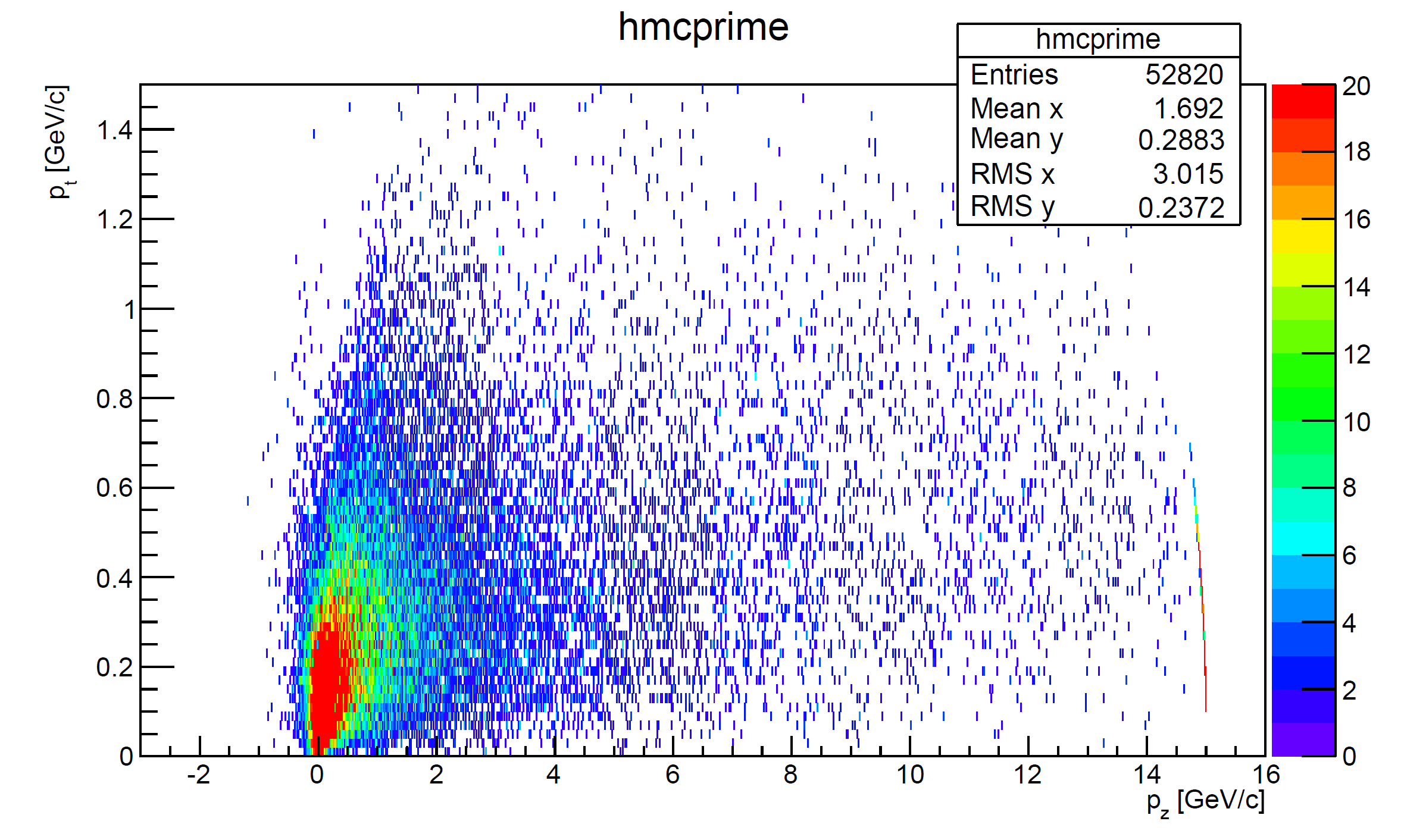 Berlin, 20.9.2013
Marius C. Mertens
39
Momentum Distribution – Reconstructable Tracks
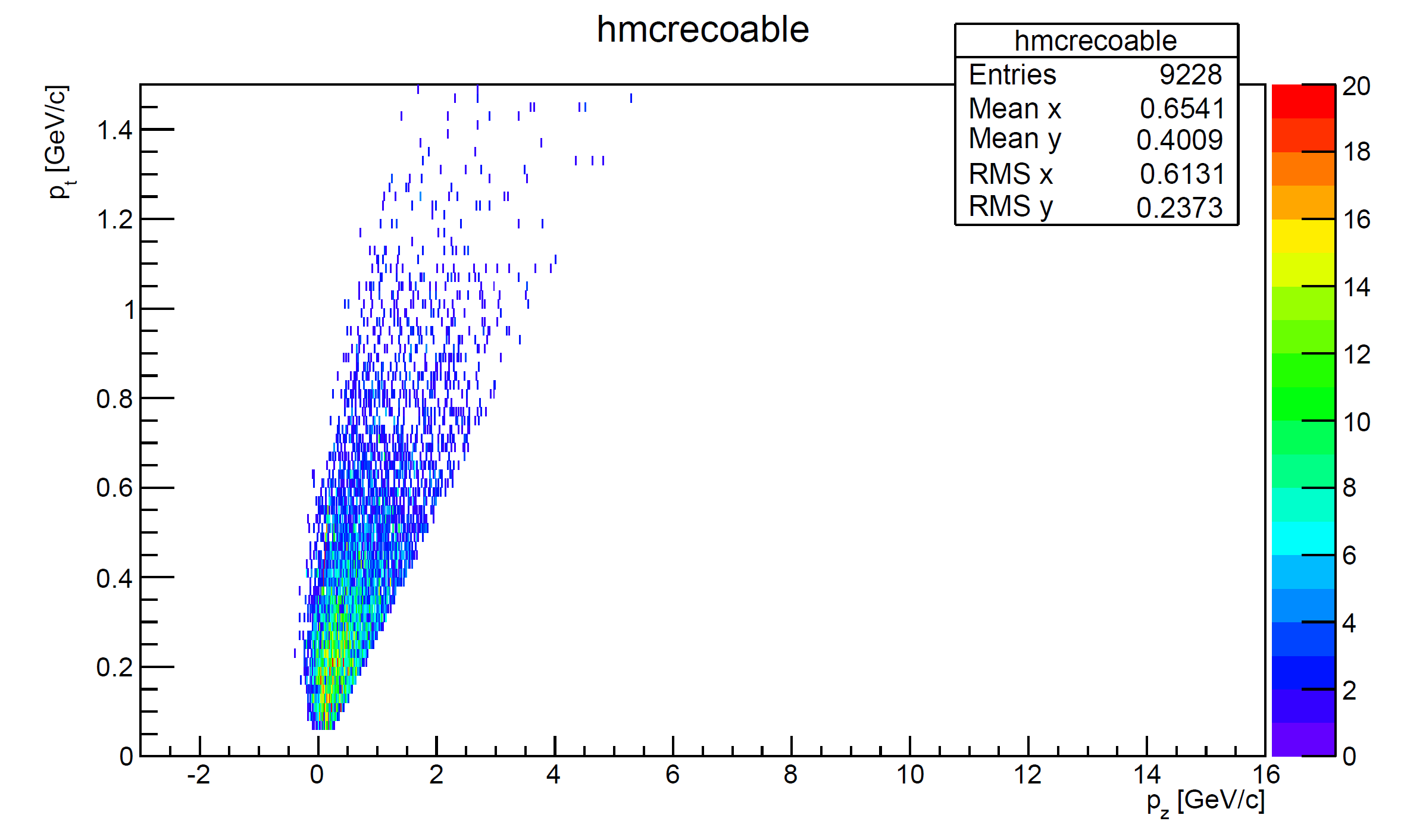 Berlin, 20.9.2013
Marius C. Mertens
40
Momentum Distribution – Reconstructed Tracks
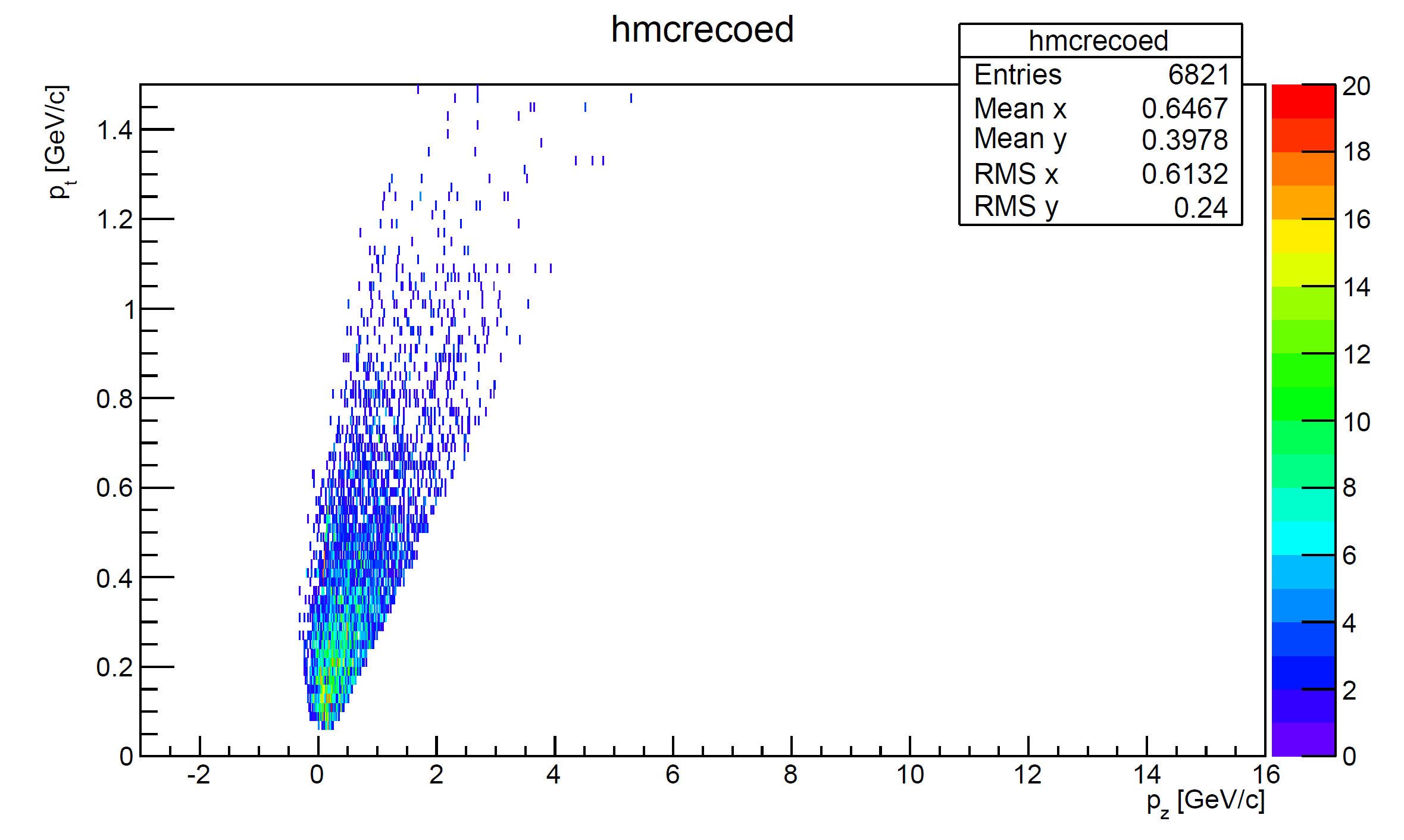 Berlin, 20.9.2013
Marius C. Mertens
41
Results: Positive Particles‘ pt (Full Output)
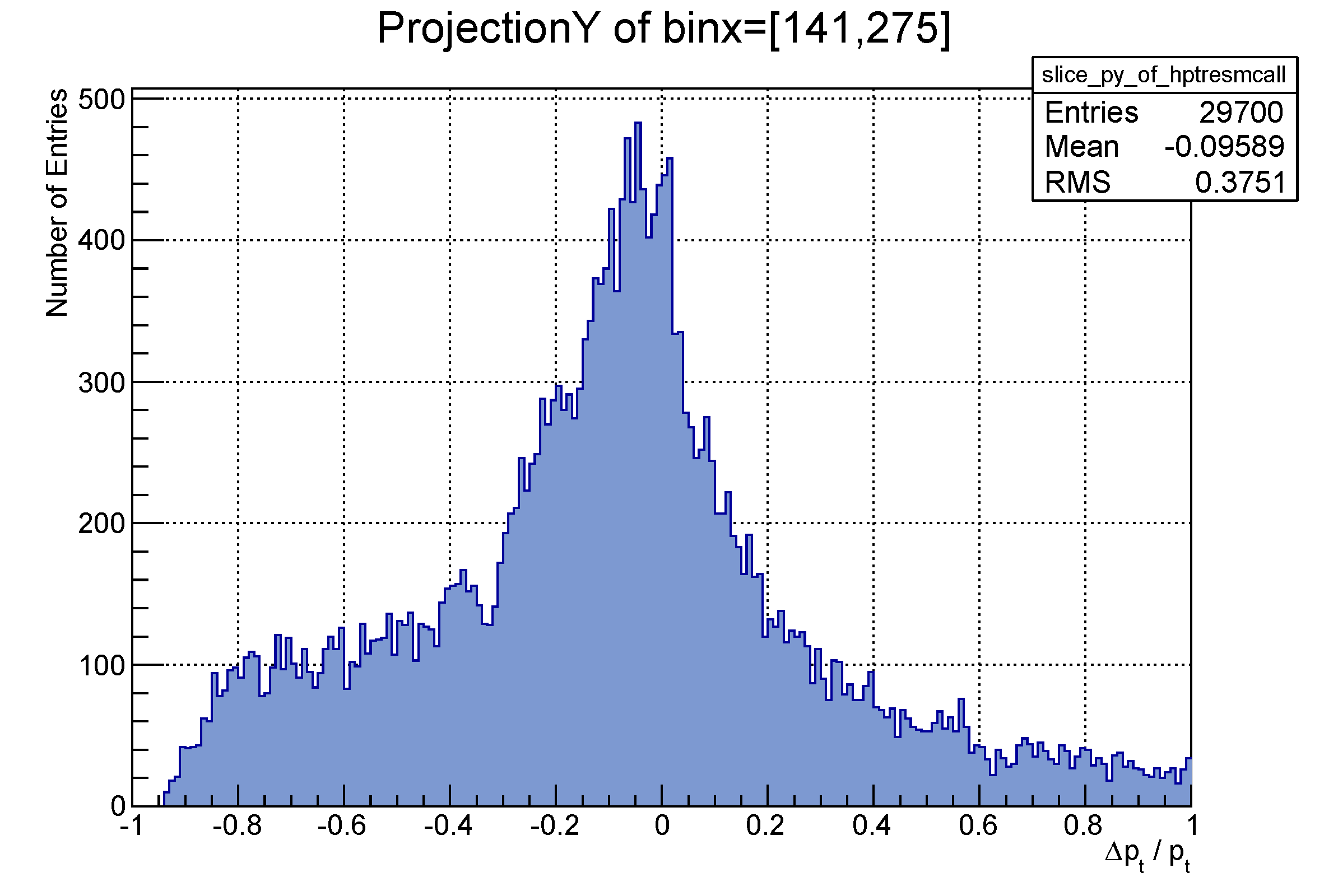 PRELIMINARY
Many low momentum recoil protons
Berlin, 20.9.2013
Marius C. Mertens
42
Results: Positive Particles‘ pt (80% Correct Hits)
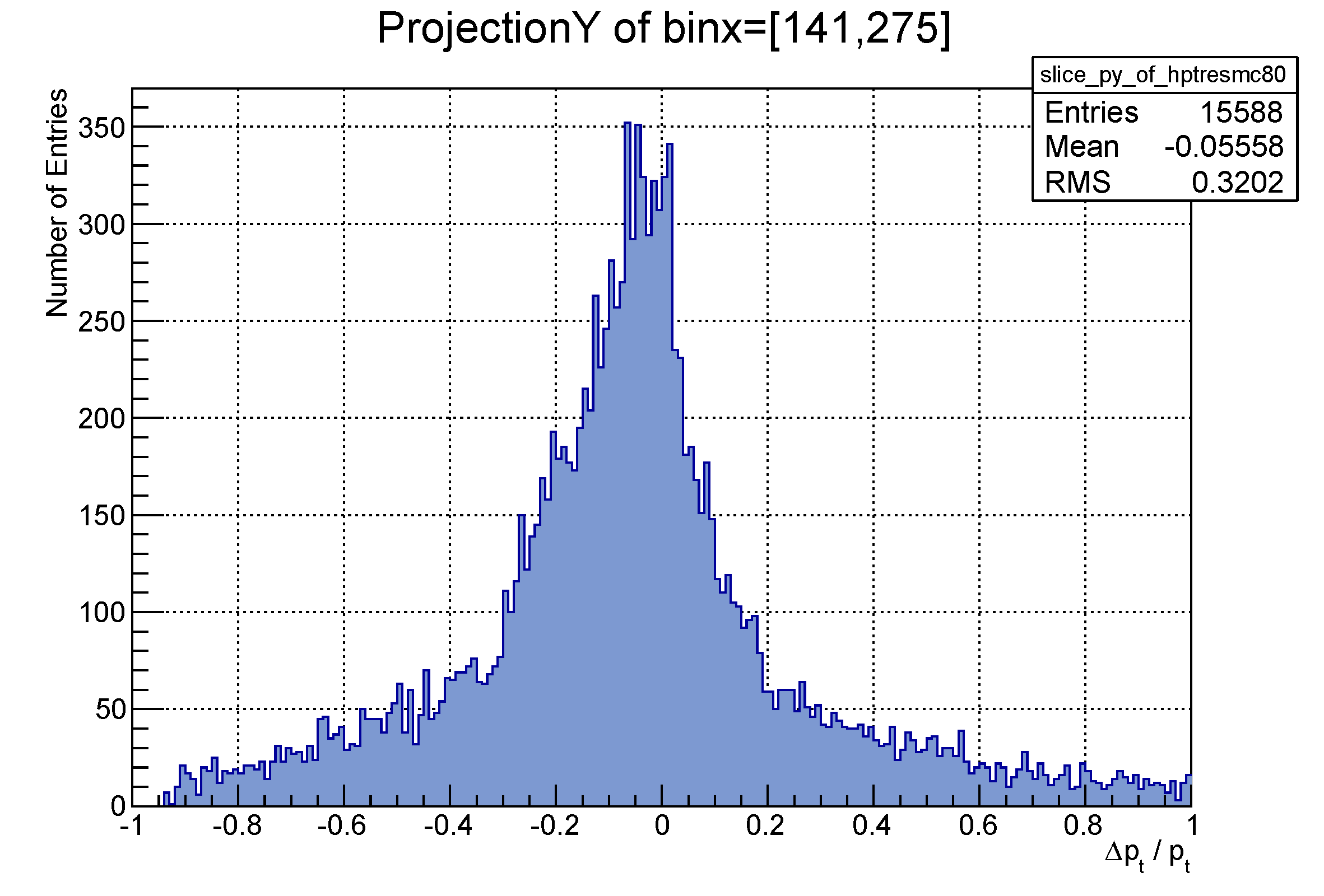 PRELIMINARY
Berlin, 20.9.2013
Marius C. Mertens
43
Results: Positive Particles‘ pt (90% Correct Hits)
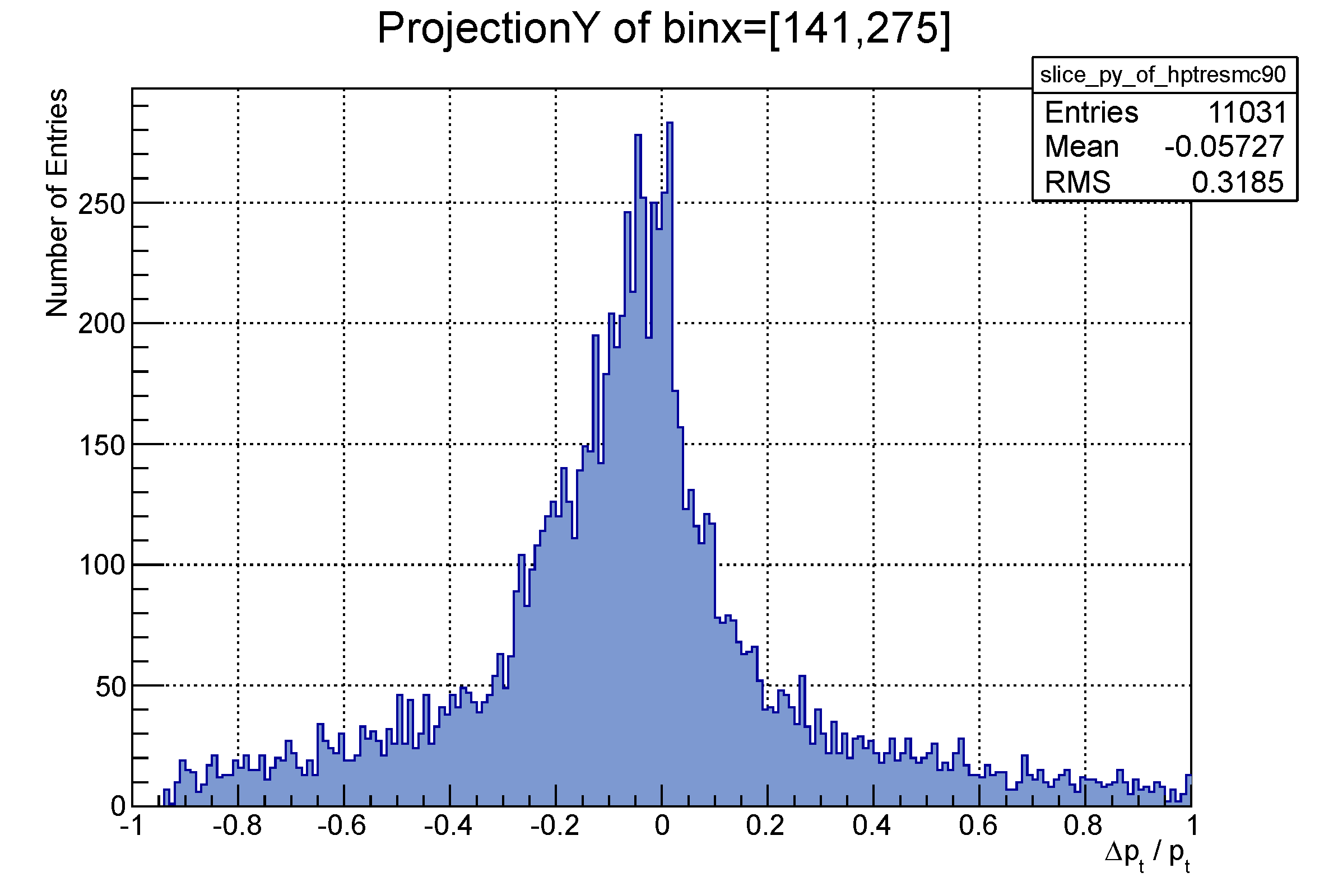 PRELIMINARY
Berlin, 20.9.2013
Marius C. Mertens
44
Results: Negative Particles‘ pt (Full Output)
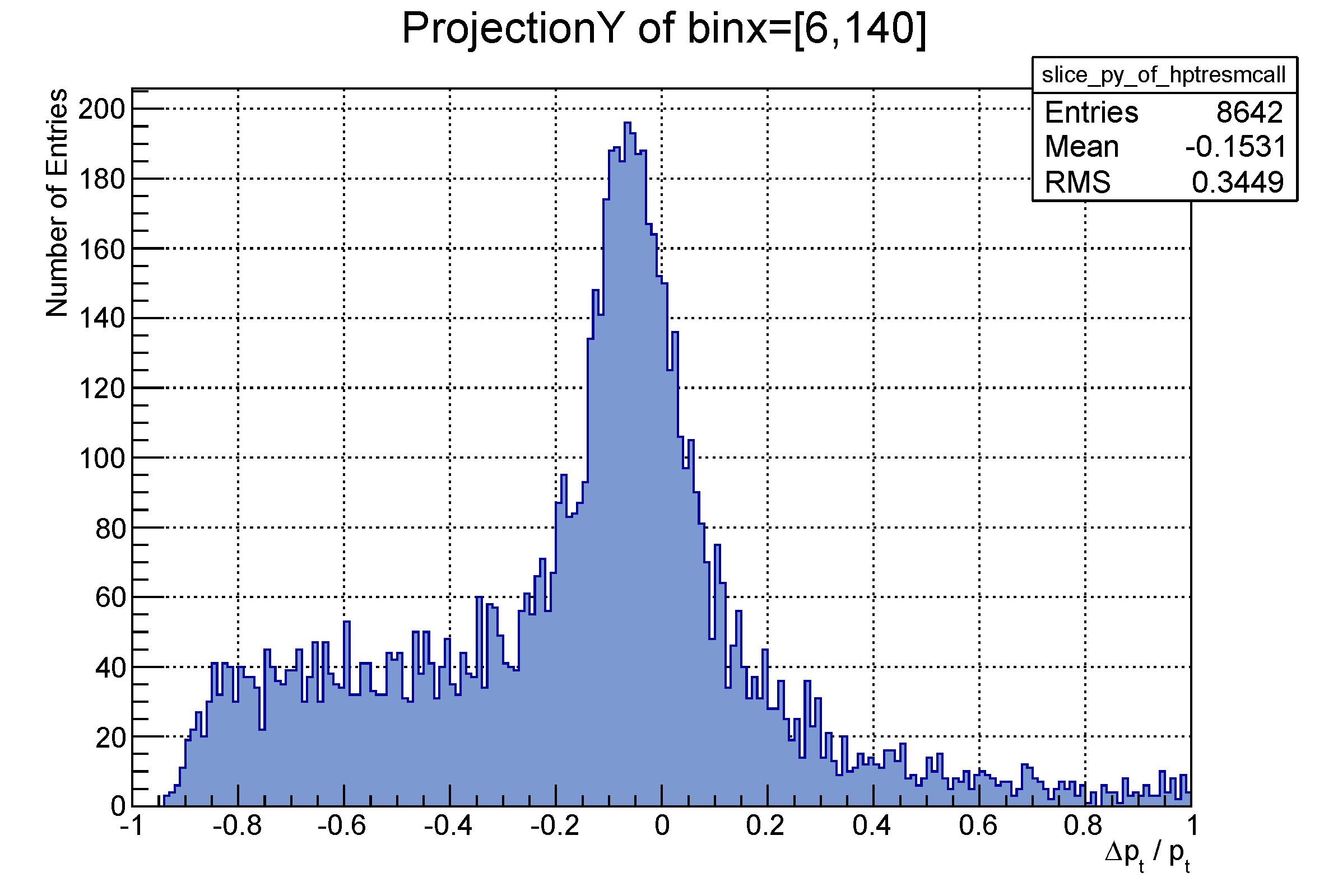 PRELIMINARY
Berlin, 20.9.2013
Marius C. Mertens
45
Results: Negative Particles‘ pt (80% Correct Hits)
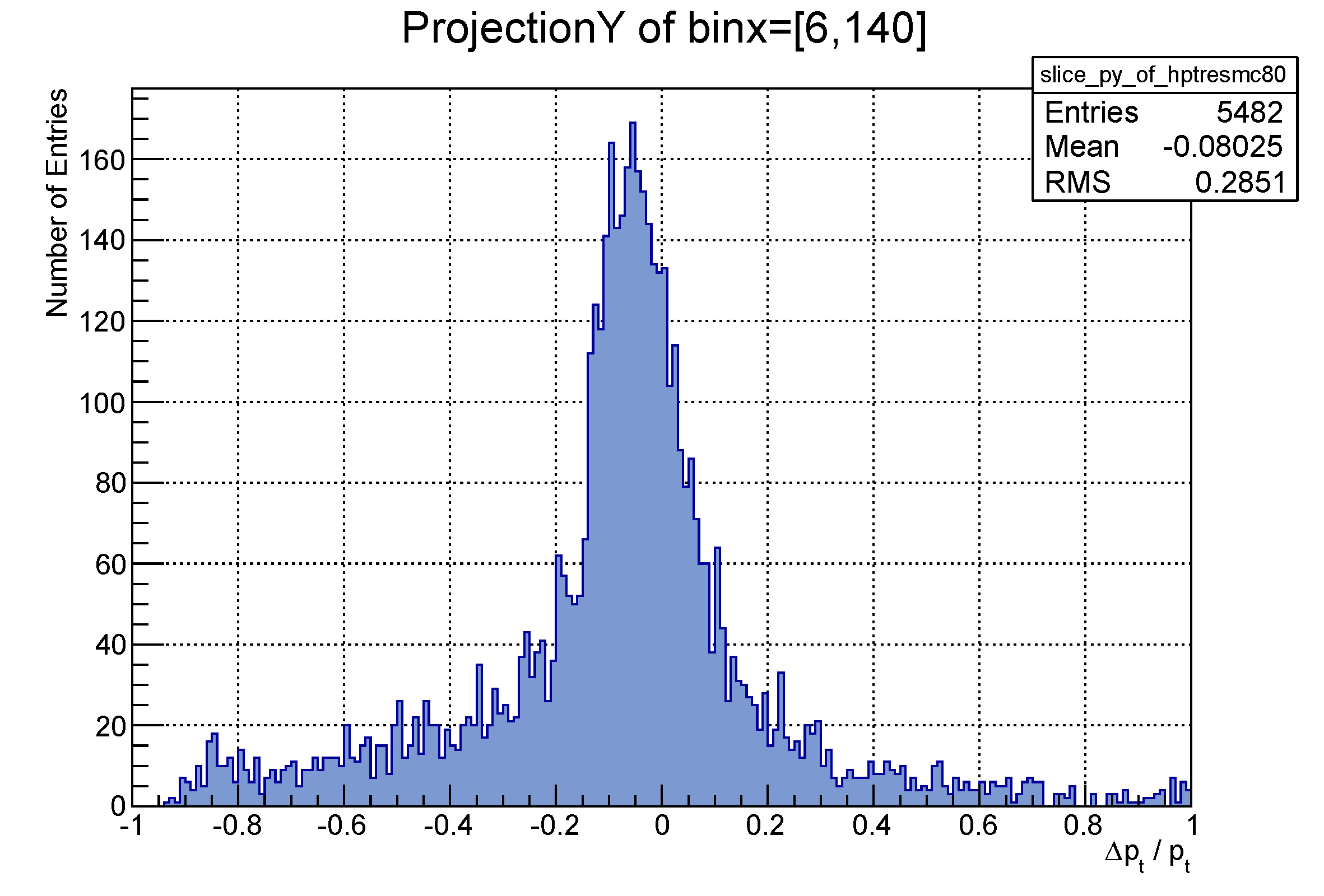 PRELIMINARY
Berlin, 20.9.2013
Marius C. Mertens
46
Results: Negative Particles‘ pt (90% Correct Hits)
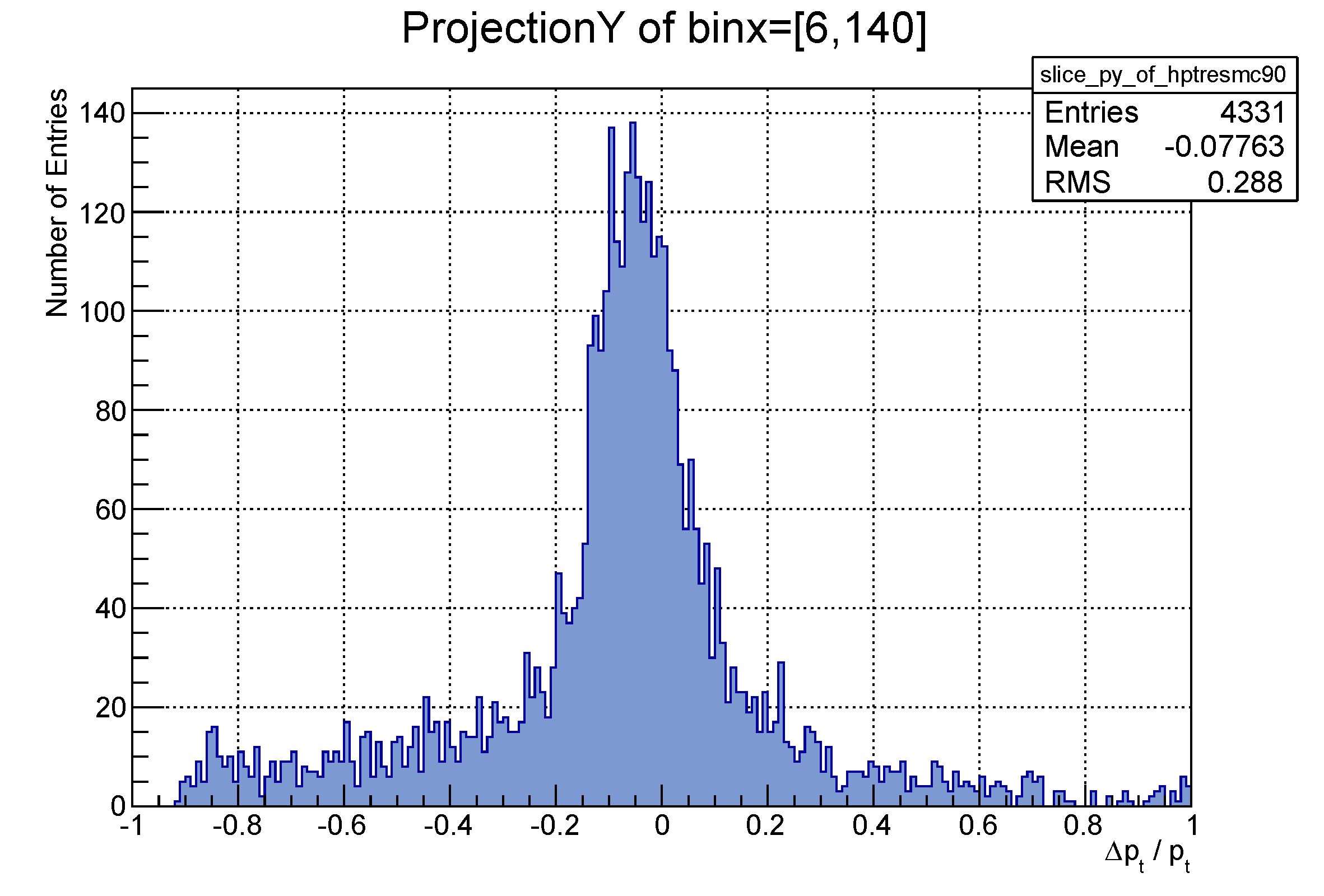 PRELIMINARY
Berlin, 20.9.2013
Marius C. Mertens
47
Results: pt Resolution (Full Output)
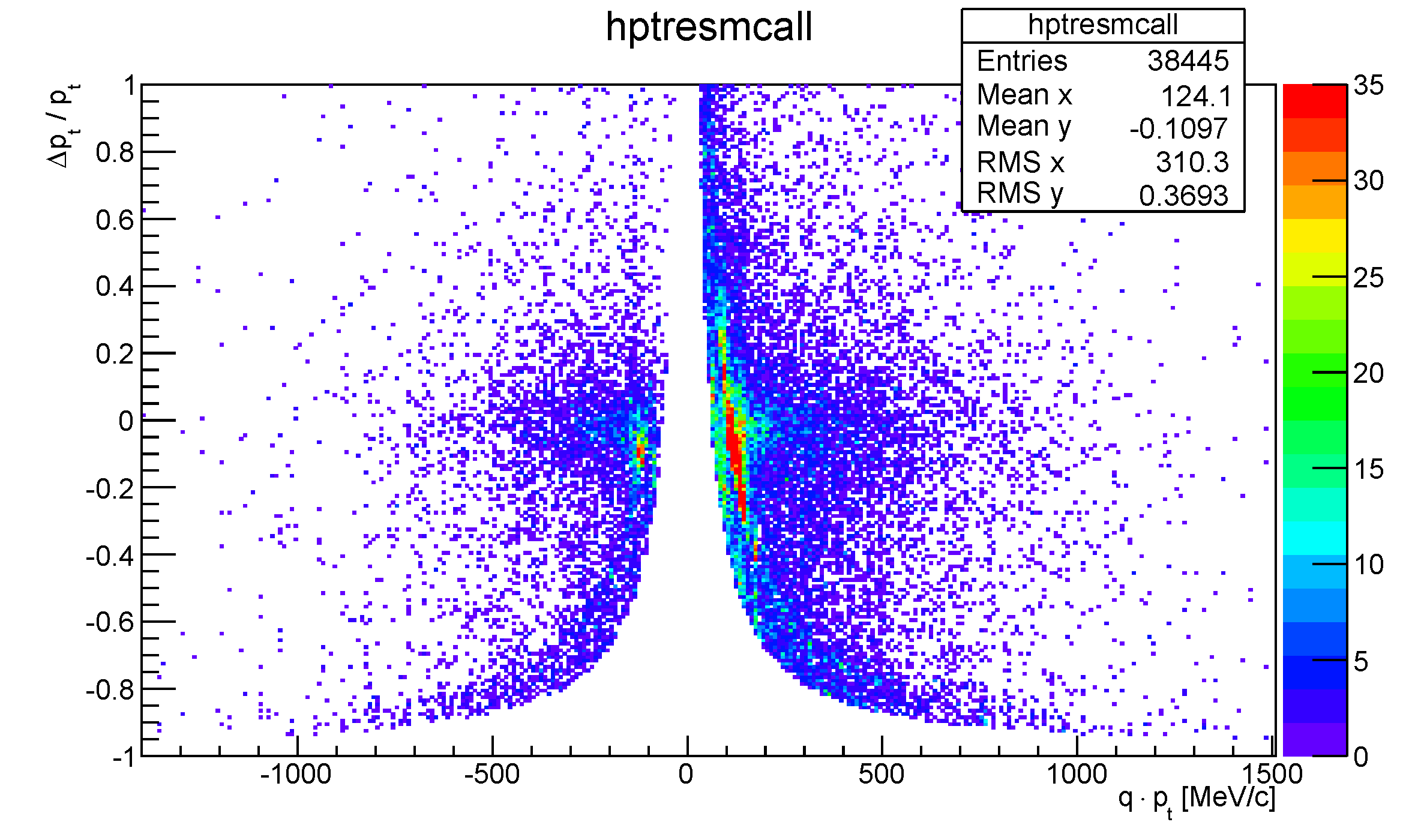 PRELIMINARY
Berlin, 20.9.2013
Marius C. Mertens
48
Results: pt Resolution (80% Correct Hits)
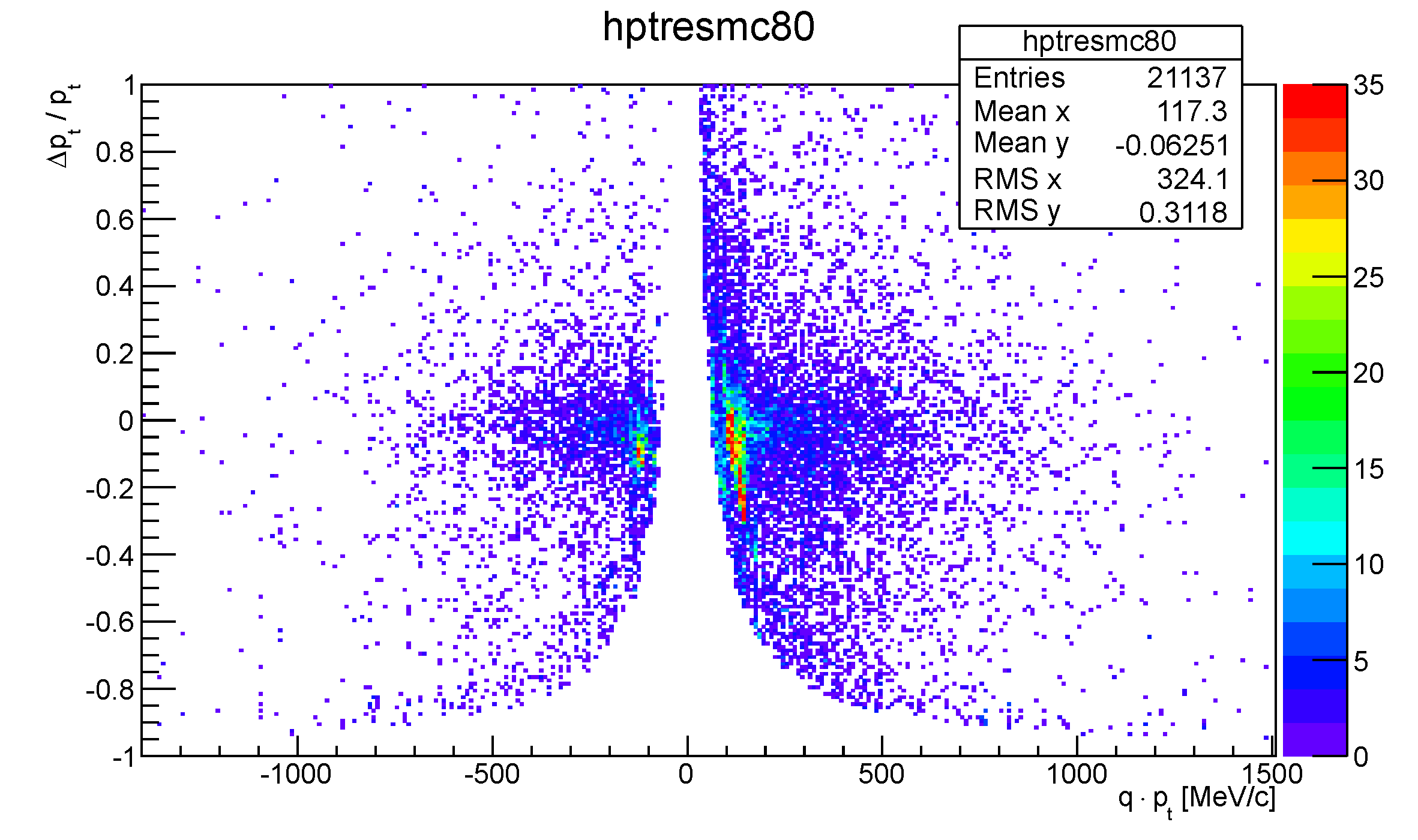 PRELIMINARY
Berlin, 20.9.2013
Marius C. Mertens
49
Results: pt Resolution (90% Correct Hits)
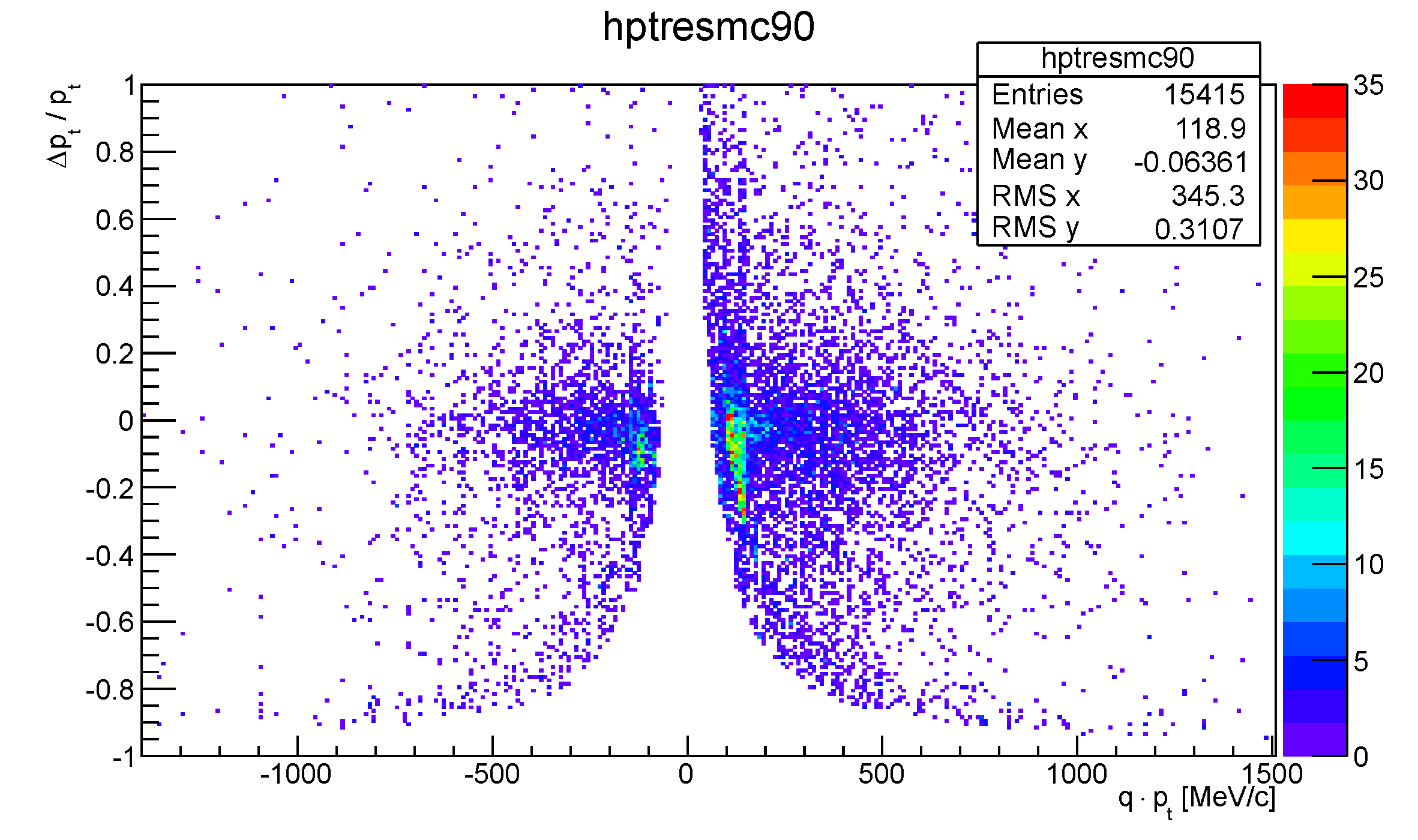 PRELIMINARY
Berlin, 20.9.2013
Marius C. Mertens
50
Results: φ Resolution (Full Output)
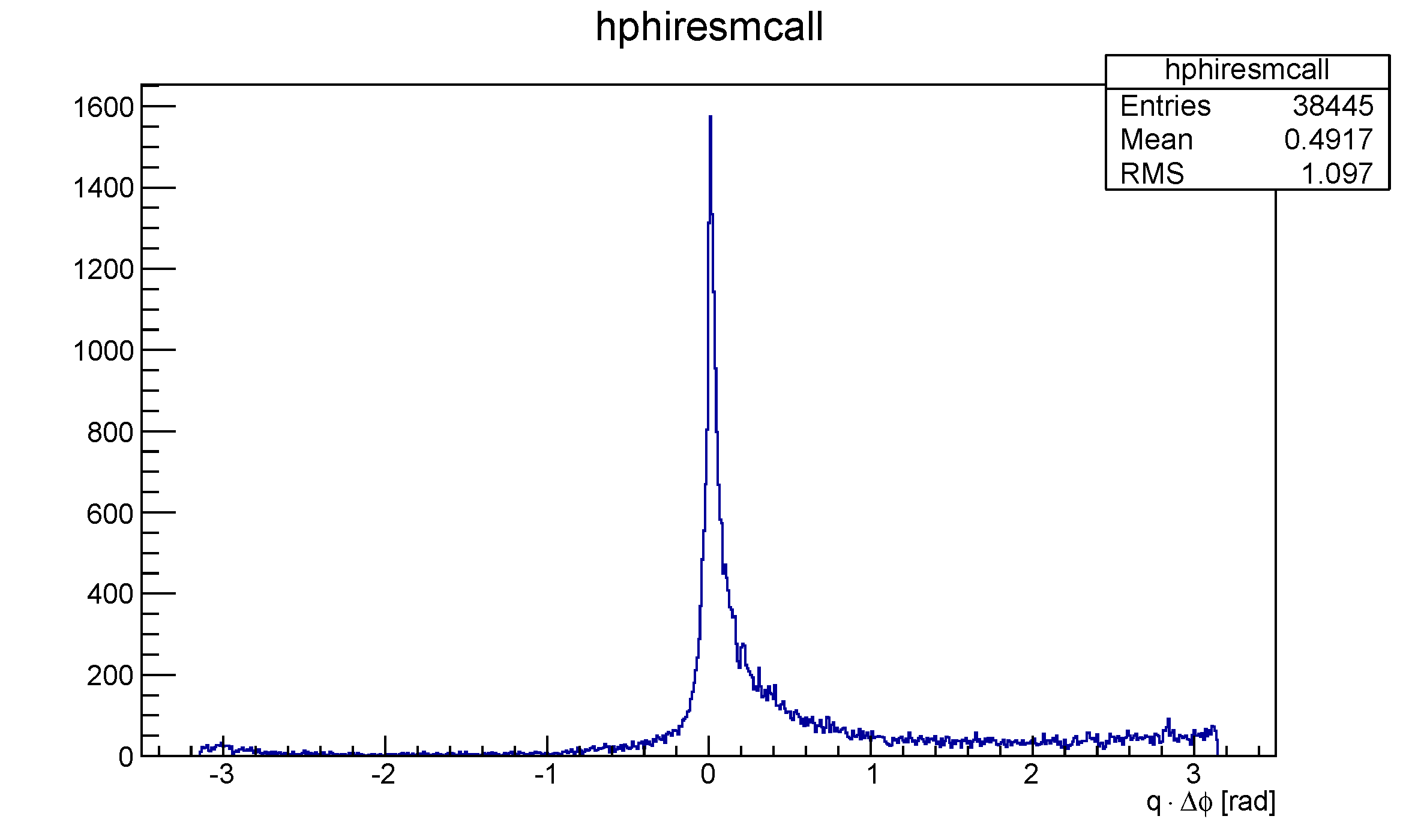 PRELIMINARY
Berlin, 20.9.2013
Marius C. Mertens
51
Results: φ Resolution (80% Correct Hits)
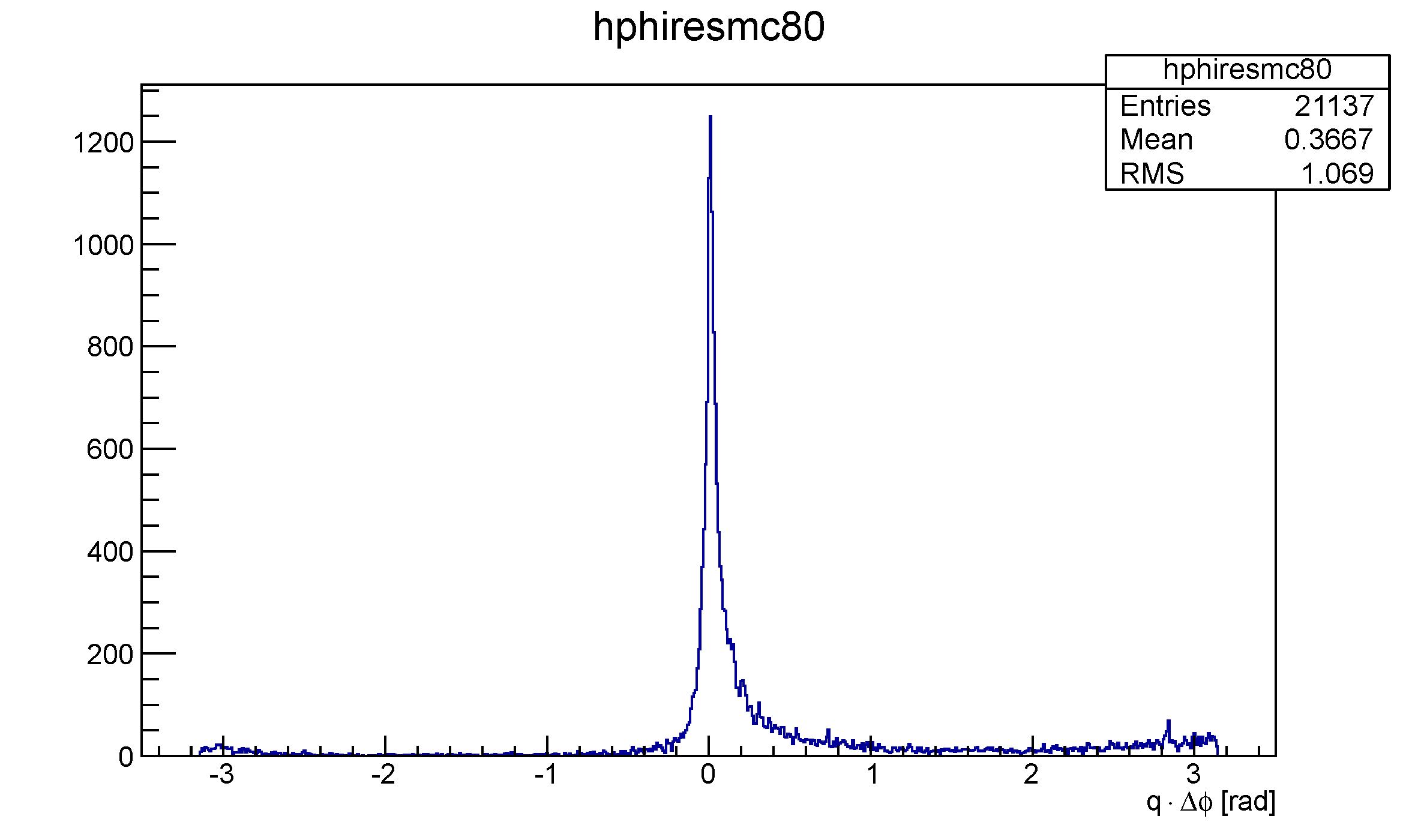 PRELIMINARY
Berlin, 20.9.2013
Marius C. Mertens
52
Results: φ Resolution (90% Correct Hits)
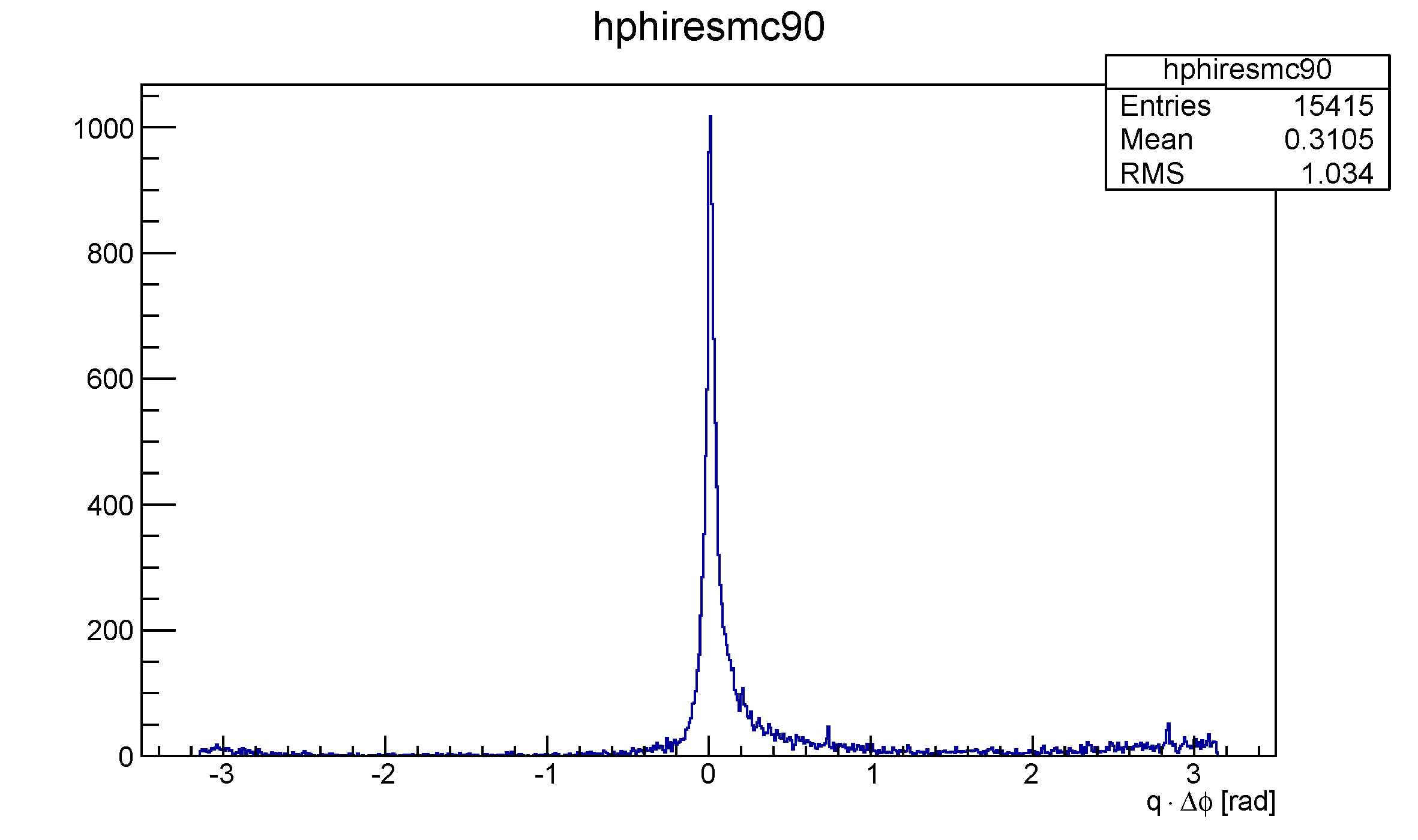 PRELIMINARY
Little Bumps
Berlin, 20.9.2013
Marius C. Mertens
53
Bumps: Both Directions of Recurring Tracks
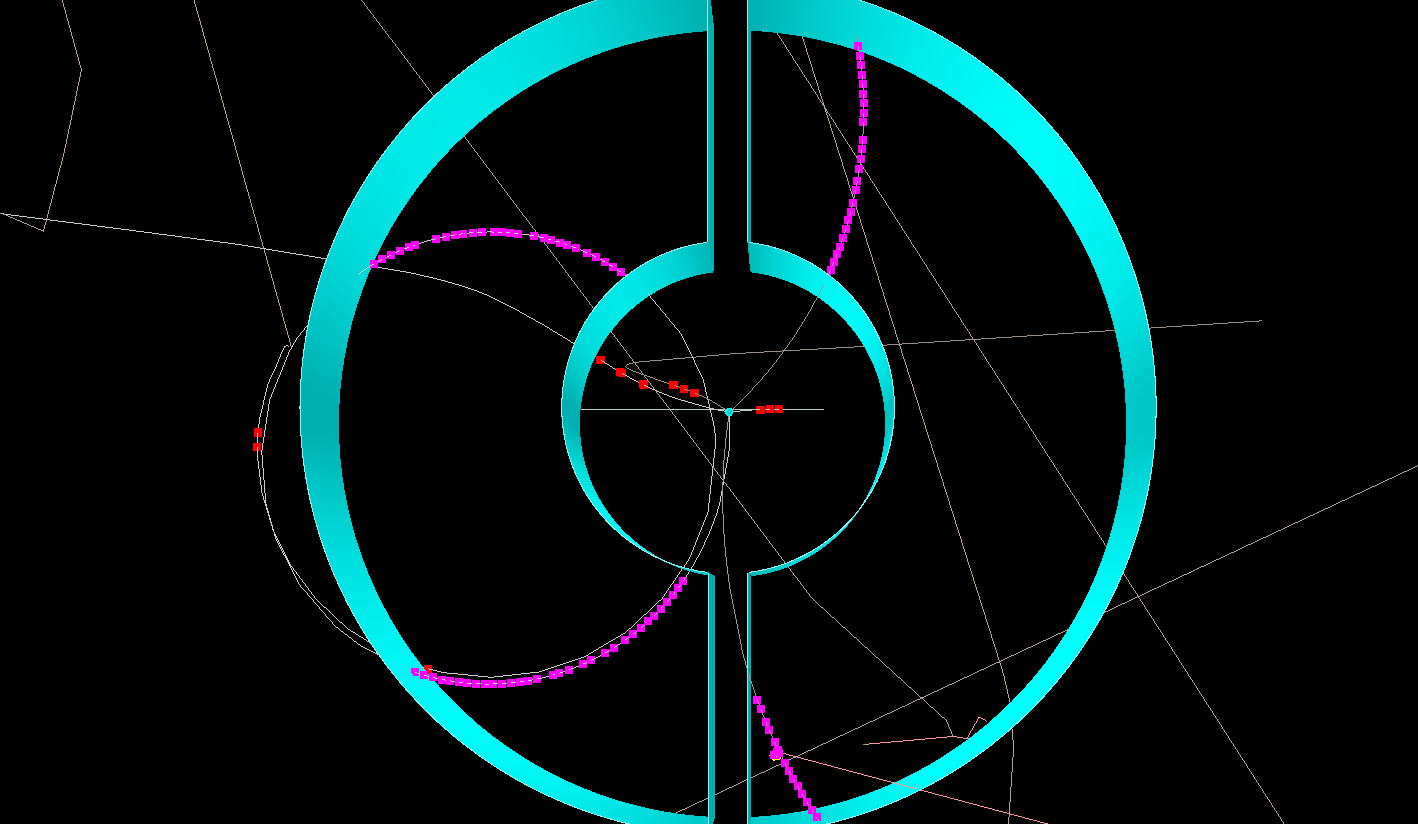 Berlin, 20.9.2013
Marius C. Mertens
54
Bumps: Both Directions of Recurring Tracks
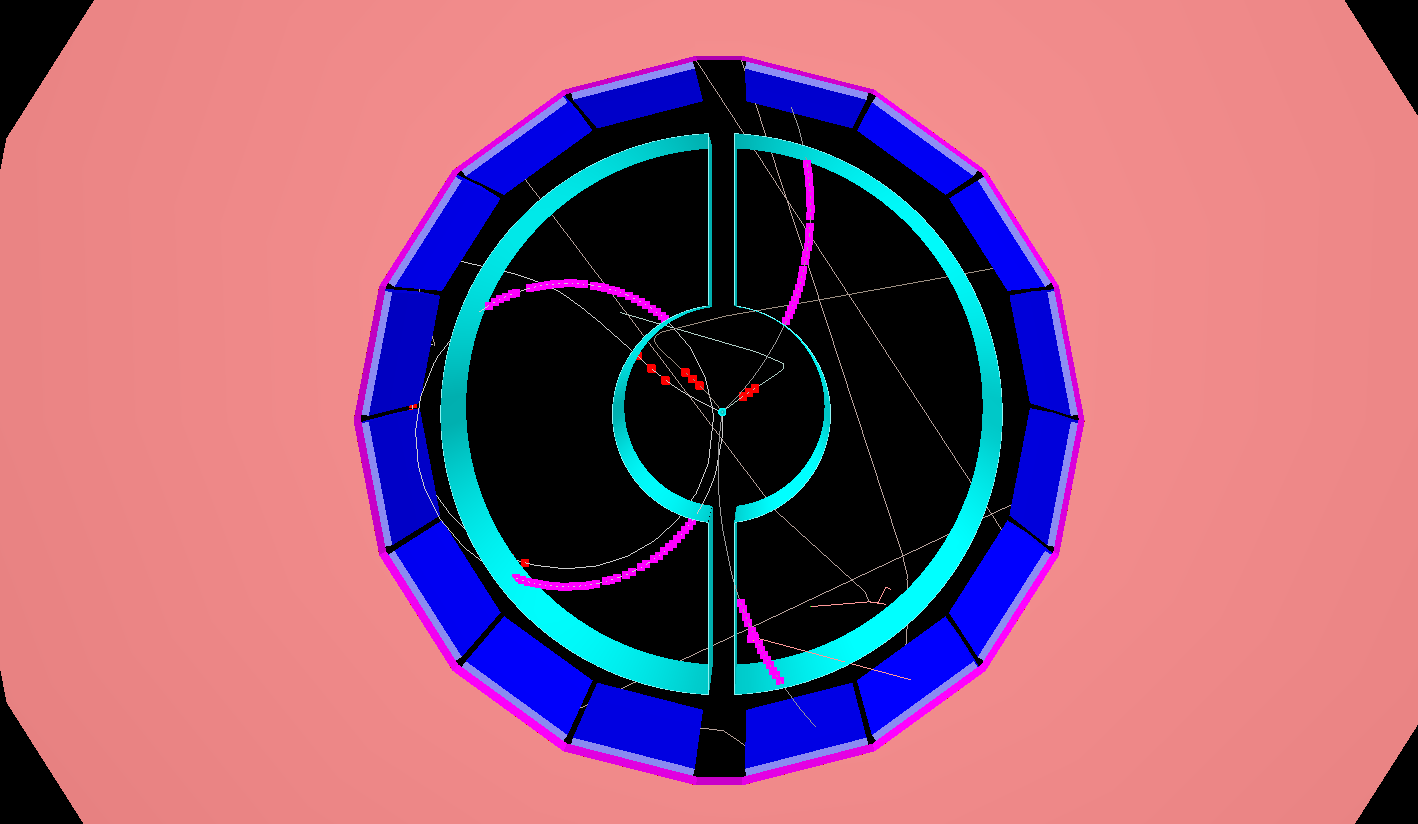 Berlin, 20.9.2013
Marius C. Mertens
55
GPU Implementation
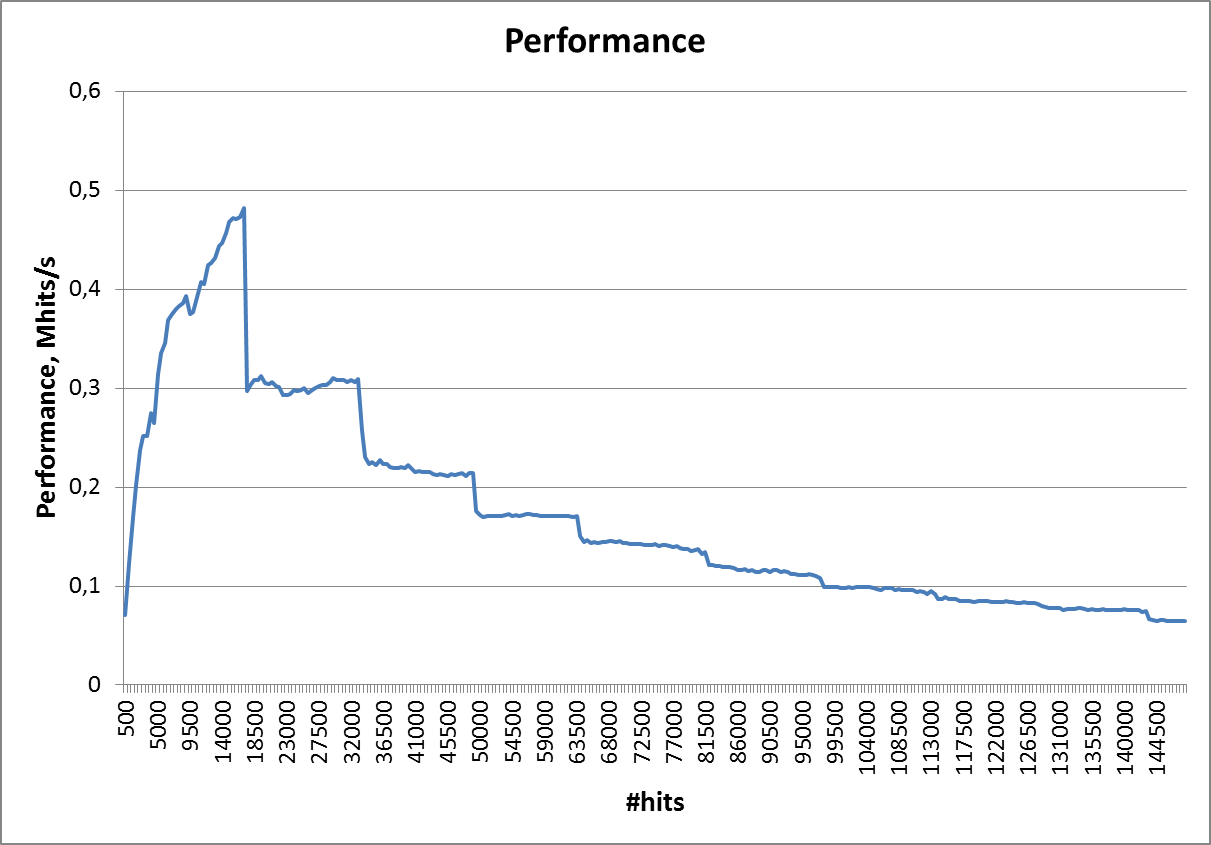 Max. Burst Size
Andrew V. Adinetz, NVIDIA Application Lab (www.fz-juelich.de/ias/jsc/nvlab)
Berlin, 20.9.2013
Marius C. Mertens
56
Outlook
Triplet Finder
Further studies with actual signal instead of background  Efficiencies and purities(resolution interesting, but not primary figure of merit  Track fitter)

Online Tracking System
Investigate algorithm interplay
Investigate „special cases“  Track flags, i.e. duplicate, curler, …
Investigate correlation between
Efficiency / Resolution
Track properties
Observables at reconstruction time
 Online reconstruction quality control Selection of best result from several algorithms

Requirements in PandaROOT
Burst simulation in digitization  Realistic burst structure in online reconstruction
Signal events embedded into background at selectable rates (e.g. minimum time between signal events)
Berlin, 20.9.2013
Marius C. Mertens
57
Summary
Full online tracking system design/ideas/requirements advancing
Proof of concept Triplet Finder tested with DPM input intime based simulations at realistic event rates
Robust first-line algorithm independent of isochrone (t0) information and drifttime calibration
First quantitative test results incoming
Many (straightforward) tuning possibilites affecting efficiency, purity and robustness to be studied
Future
Triplet Finder reconstruction tests with signal events
Investigation of interplay with other algorithms
Investigation of „special cases“ (e.g. duplicate, curler, kink tracks)  Flags useful?
More accurate simulation of PANDA‘s event structure required
Thank you for your attention
Berlin, 20.9.2013
Marius C. Mertens
58